MLA Update 2016
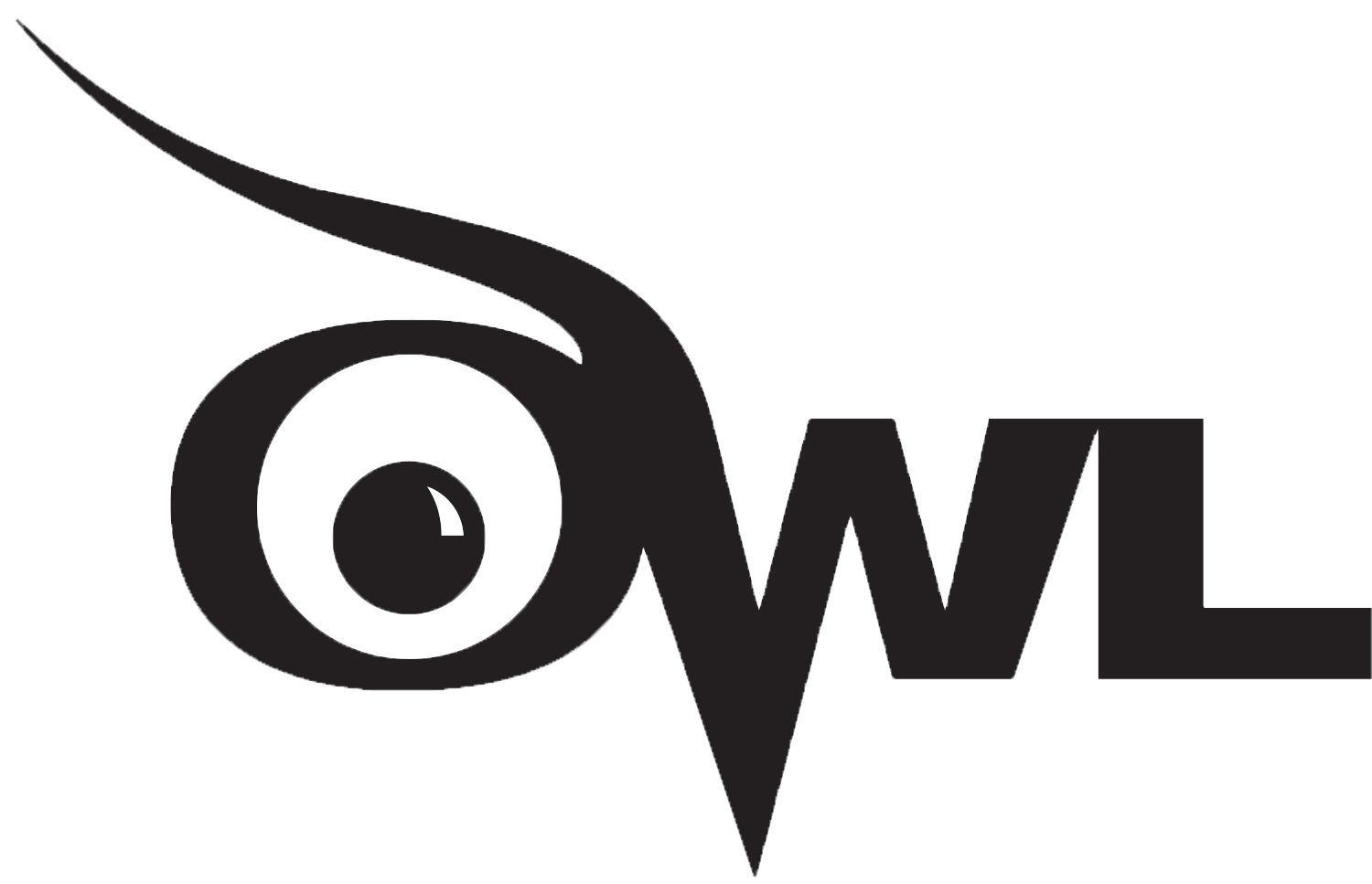 The 8th edition handbook introduces a new way to cite sources. Instead of a long list of rules, MLA guidelines are now based on a set of principles that may be used to cite any type of source.

The three guiding principles:

Cite simple traits shared by most works.
Remember that there is more than one way to cite the same source.
Make your documentation useful to readers.
[Speaker Notes: Principle 1: In previous versions of the MLA Handbook, an entry in the works-cited list was based on the source’s publication format (book, periodical, Web article, etc.). The issue with that system is that a work in a new type of medium could not be properly cited until MLA created a format for it. In the current system, sources are documented based on facts that are common to all types of publications, such as author, title, and year. Now, in order to cite a source, a writer now must examine it and document it based on a set of universal principles (more about that to come).

Principle 2: Two scholars may use the same source differently. Therefore, a writer who is working on a specialized topic in a particular field will include documentation information that a writer who is using the source more generally will not.

Principle 3: As a writer, you document sources so that your readers may locate them and learn more about your particular argument or essay. Proper citation demonstrates your credibility by showing that you’ve thoroughly researched your topic. Your citations must be comprehensive and consistent so that readers may find the sources consulted and come to their own opinions on your topic.]
Your Instructor Knows Best
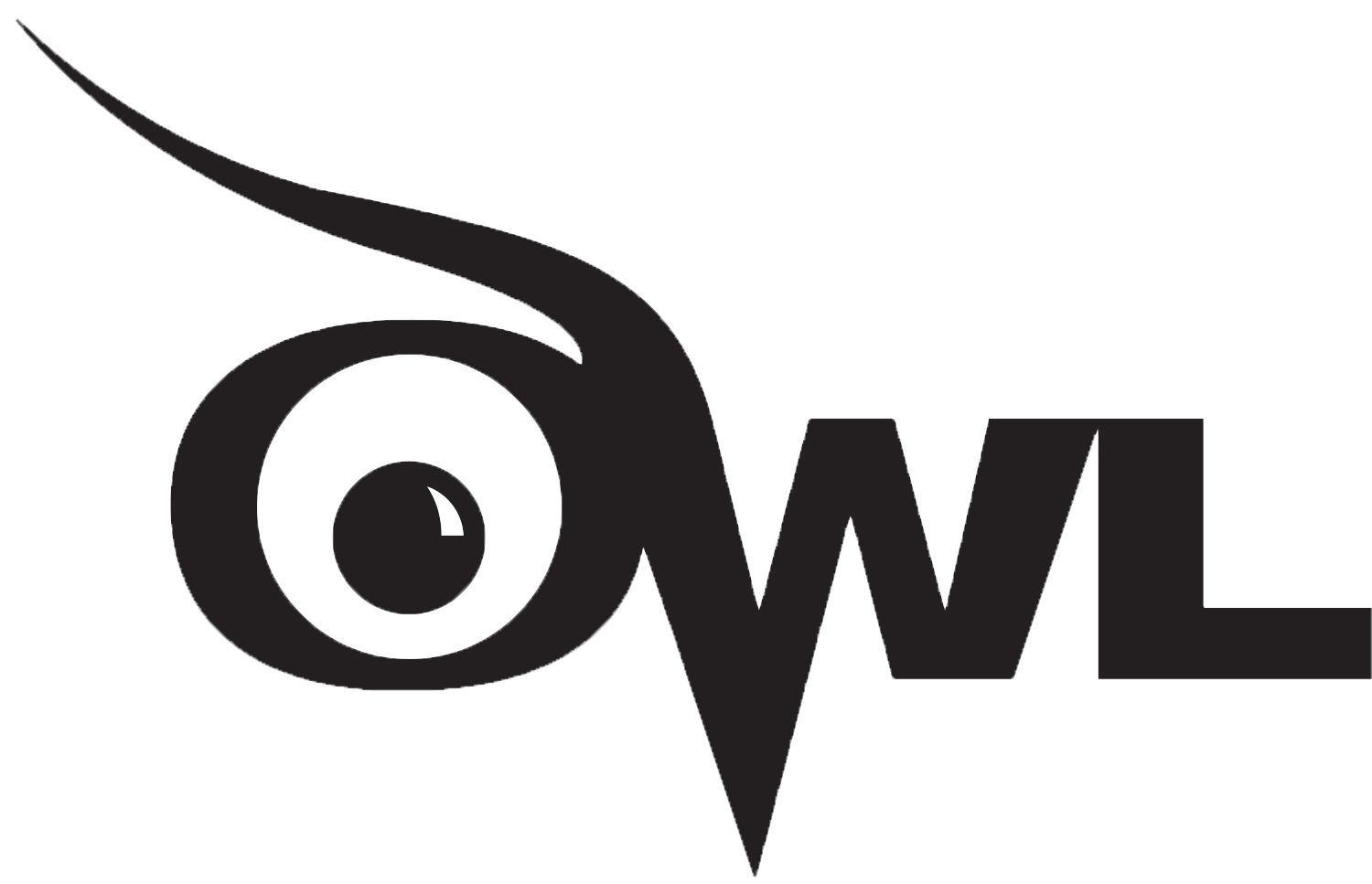 Basic rule for any formatting style:

Always
Follow your instructor’s
guidelines
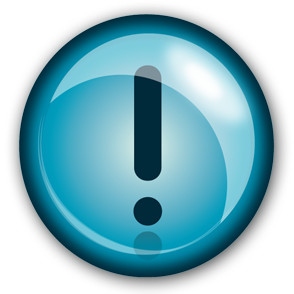 [Speaker Notes: Many instructors who require their students to use MLA formatting and citation style have small exceptions to different MLA rules. Every bit of instruction and direction given in this presentation comes with this recommendation: ALWAYS follow the specific instructions given by your instructor.]
Format: General Guidelines
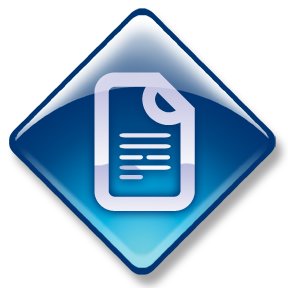 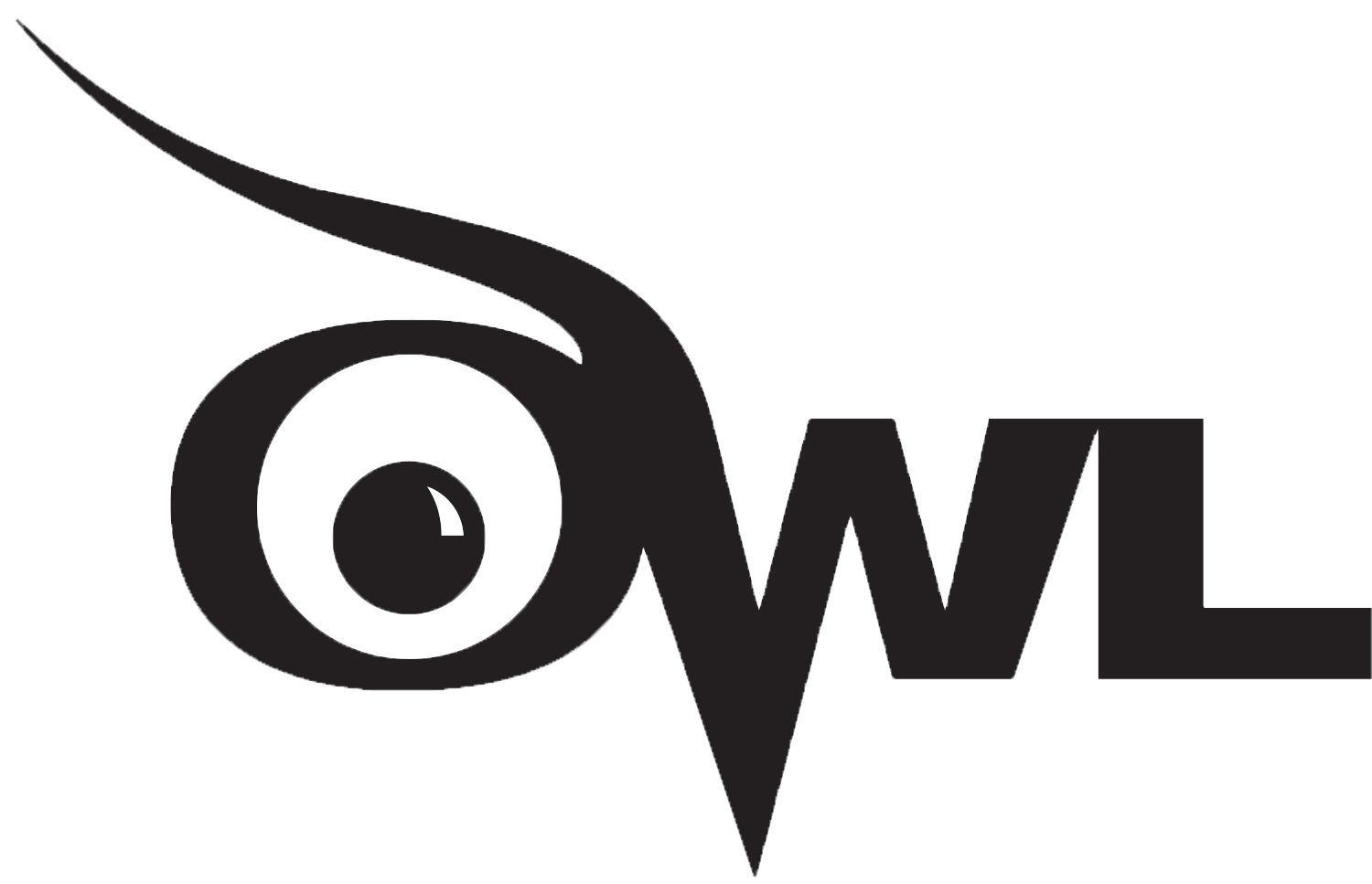 An MLA Style paper should:
 Be typed on white 8.5“ x 11“ paper
 Double-space everything
 Use 12 pt. Times New Roman (or similar) font 
 Leave only one space after punctuation
 Set all margins to 1 inch on all sides
 Indent the first line of paragraphs one half-inch
[Speaker Notes: The entire document should be double-spaced, including the heading, block quotations, footnotes/endnotes, and list of works cited. There should be no extra space between paragraphs.
Leave only one space after periods or other punctuation marks (unless otherwise instructed by your instructor).
Set the margins of your document to 1 inch on all sides
Indent the first line of paragraphs one half-inch from the left margin. MLA recommends that you use the Tab key as opposed to pushing the Space Bar five times.]
Format: General Guidelines (cont.)
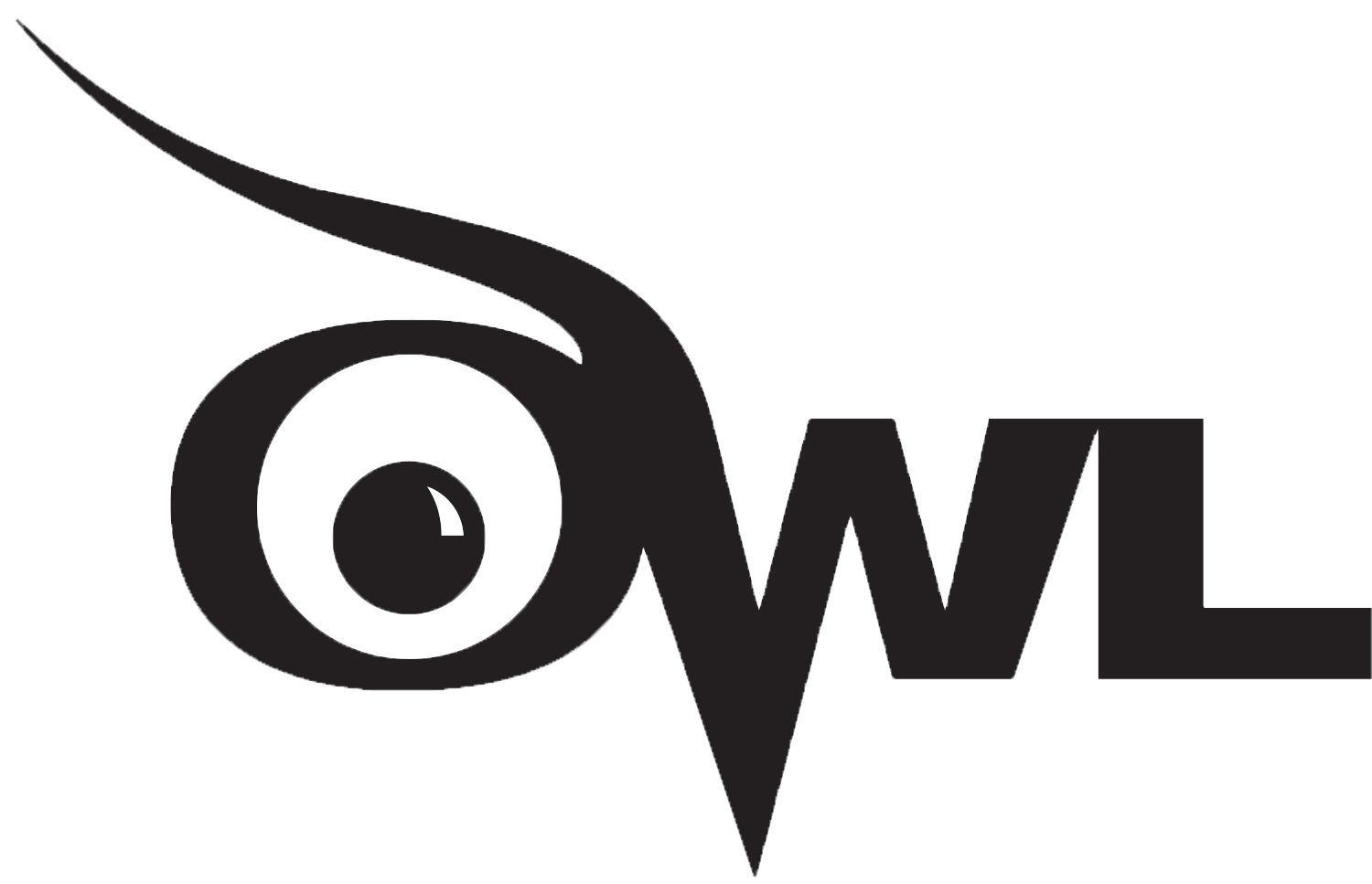 An MLA Style paper should:
Have a header with page numbers located in the upper right-hand corner
Use italics for titles of longer works and quotation marks for titles of shorter works
Place endnotes on a separate page before the list of works cited
[Speaker Notes: Create a header that numbers all pages consecutively in the upper right-hand corner, one-half inch from the top and flush with the right margin. (Note: Your instructor may ask that you omit the number on your first page. Always follow your instructor's guidelines.)
･Use italics throughout your essay for the titles of longer works
･If you have any endnotes, include them on a separate page before your works-cited list. Title the section Notes (centered, unformatted).]
Formatting the 1st Page
The first page of an MLA Style paper will:
Have no title page
Double space everything
List your name, your instructor's name, the course, and date in the upper left-hand corner
Center the paper title (use standard caps but no underlining, italics, quote marks, or bold typeface)
Create a header in the upper right corner at half inch from the top and one inch from the right of the page (list your last name and page number here)
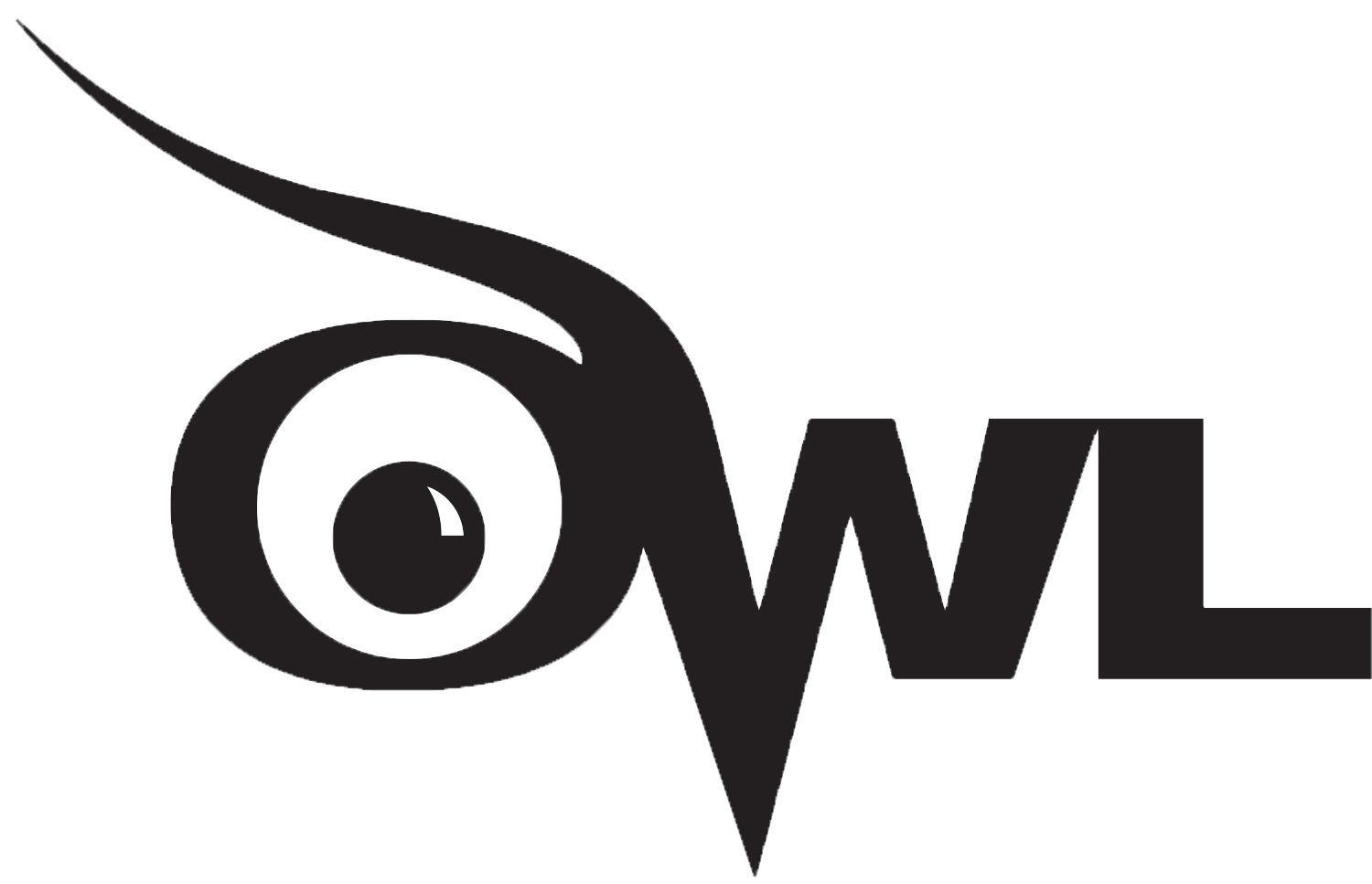 [Speaker Notes: ･Do not make a title page for your paper unless specifically requested
･In the upper left-hand corner of the first page, list your name, your instructor's name, the course, and the date. Again, be sure to use double-spaced text.
･Double space again and center the title.
Do not underline, italicize, or place your title in quotation marks; write the title in Title Case (standard capitalization), not in all capital letters.
･Use quotation marks and/or italics when referring to other works in your title, just as you would in your text: Fear and Loathing in Las Vegas as Morality Play; Human Weariness in “After Apple Picking“
･Double space between the title and the first line of the text.
･Create a header in the upper right-hand corner that includes your last name, followed by a space with a page number; number all pages consecutively with Arabic numerals (1, 2, 3, 4, etc.), one-half inch from the top and flush with the right margin. (Note: Your instructor or other readers may ask that you omit last name/page number header on your first page. Always follow instructor guidelines.)]
Sample 1st Page
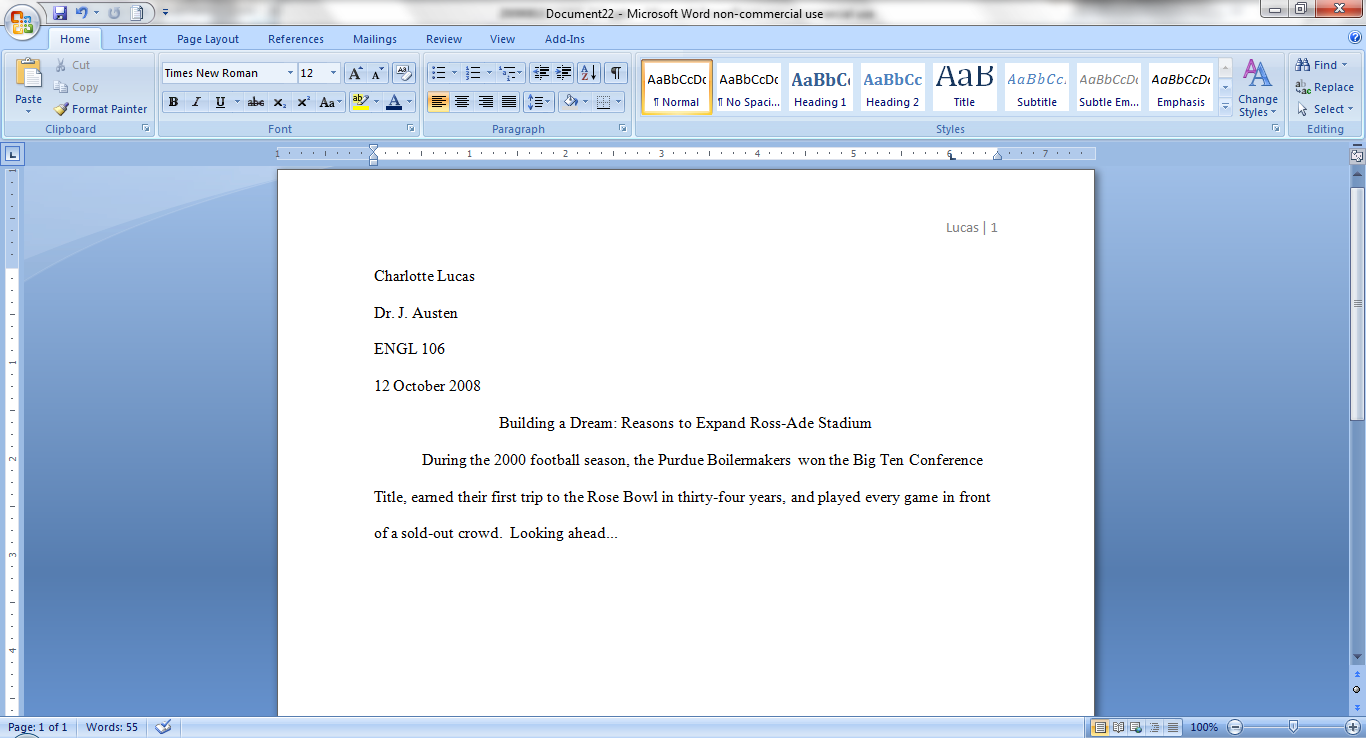 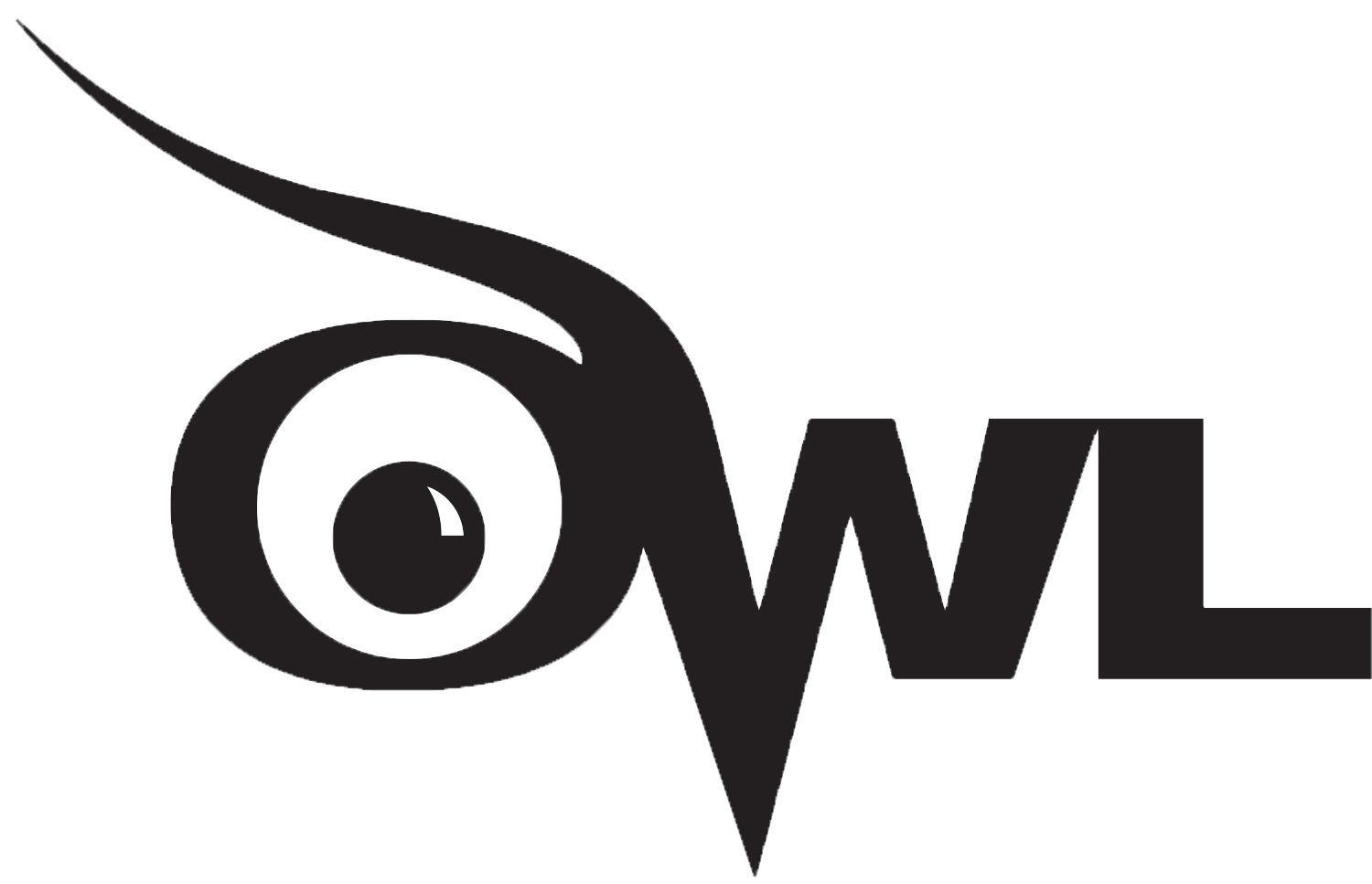 [Speaker Notes: ･Do not make a title page for your paper unless specifically requested
･In the upper left-hand corner of the first page, list your name, your instructor's name, the course, and the date. Again, be sure to use double-spaced text.
･Double space again and center the title.
Do not underline, italicize, or place your title in quotation marks; write the title in Title Case (standard capitalization), not in all capital letters.
･Use quotation marks and/or italics when referring to other works in your title, just as you would in your text: Fear and Loathing in Las Vegas as Morality Play; Human Weariness in “After Apple Picking“
･Double space between the title and the first line of the text.
･Create a header in the upper right-hand corner that includes your last name, followed by a space with a page number; number all pages consecutively with Arabic numerals (1, 2, 3, 4, etc.), one-half inch from the top and flush with the right margin. (Note: Your instructor or other readers may ask that you omit last name/page number header on your first page. Always follow instructor guidelines.)]
In-Text Citations: the Basics
An in-text citation is a brief reference in your text that indicates the source you consulted. 
It should direct readers to the entry in your works-cited list for that source.
It should be unobtrusive: provide the citation information without interrupting your own text.
In general, the in-text citation will be the author’s last name (or abbreviated title) with a page number, enclosed in parentheses.
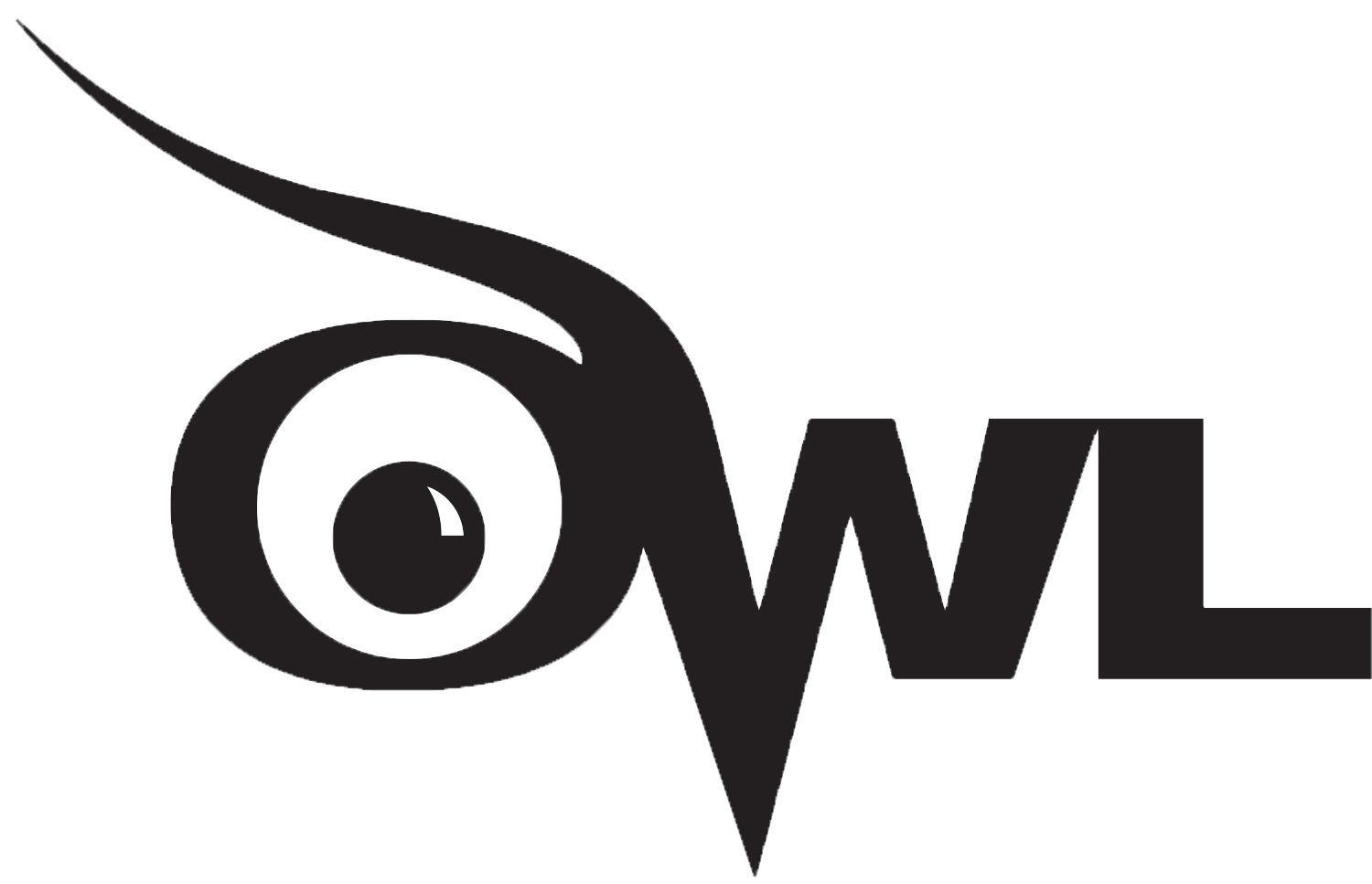 [Speaker Notes: Basic In-Text Citation Rules

The source information in a parenthetical citation should direct readers to the source’s entry in the works-cited list.

The in-text citation should be placed, if possible, where there is a natural pause in your text. If the citation refers to a direct quotation, it should be placed directly following the closing quotation mark.

Any source information that you provide in-text must correspond to the source information on the works-cited page. More specifically, whatever signal word or phrase you provide to your readers in the text, must be the first thing that appears on the left-hand margin of the corresponding entry in the works-cited list (so the author’s last name or the title, usually, with no punctuation in between)]
Author-Page Style
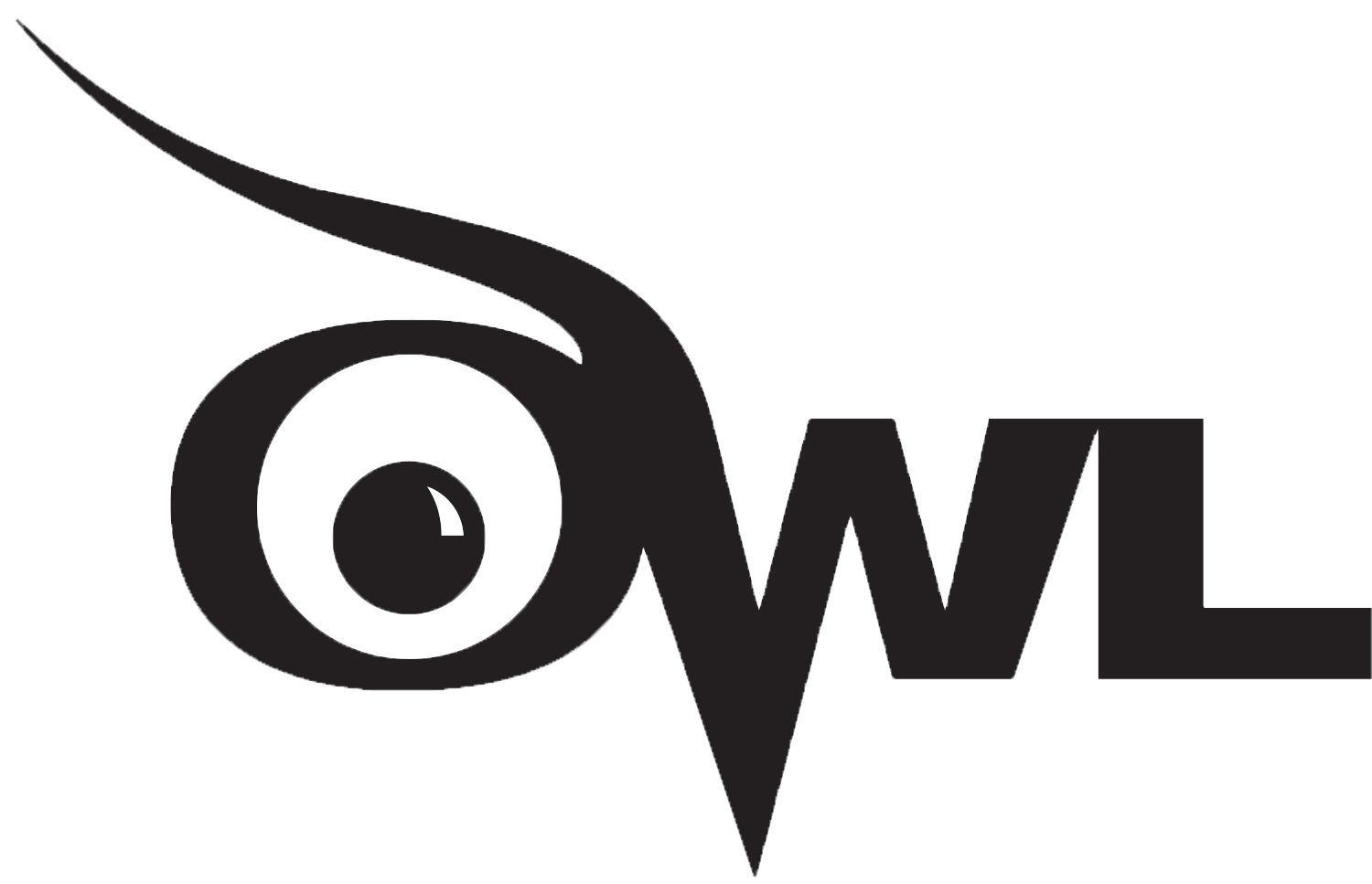 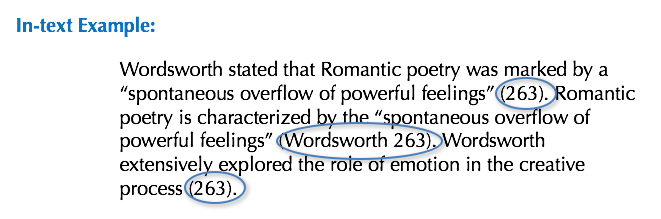 Wordsworth, William. Lyrical Ballads. Oxford UP, 1967.
[Speaker Notes: In-Text Citations: Author-Page Style

MLA format follows the author-page method of in-text citation. This means that the author's last name and the page number(s) from which the quotation or paraphrase is taken must appear in the text, and a complete reference should appear in your works-cited page. The author's name may appear either in the sentence itself or in parentheses following the quotation or paraphrase, but the page number(s) should always appear in the parentheses, not in the text of your sentence.

The both citations in the in-text examples on this slide, (263) and (Wordsworth 263), tell readers that the information in the sentence can be located on page 263 of a work by the author, William Wordsworth. If readers want more information about this source, they can turn to the works-cited list, where, under Wordsworth, they would find the information in the corresponding entry also shown on this slide.]
Print Source with Author
For the following print source

Burke, Kenneth. Language as Symbolic Action: Essays on Life, Literature,   
     and Method. U of California P, 1966.

If the essay provides a signal word or phrase—usually the author’s last name—the citation does not need to also include that information.
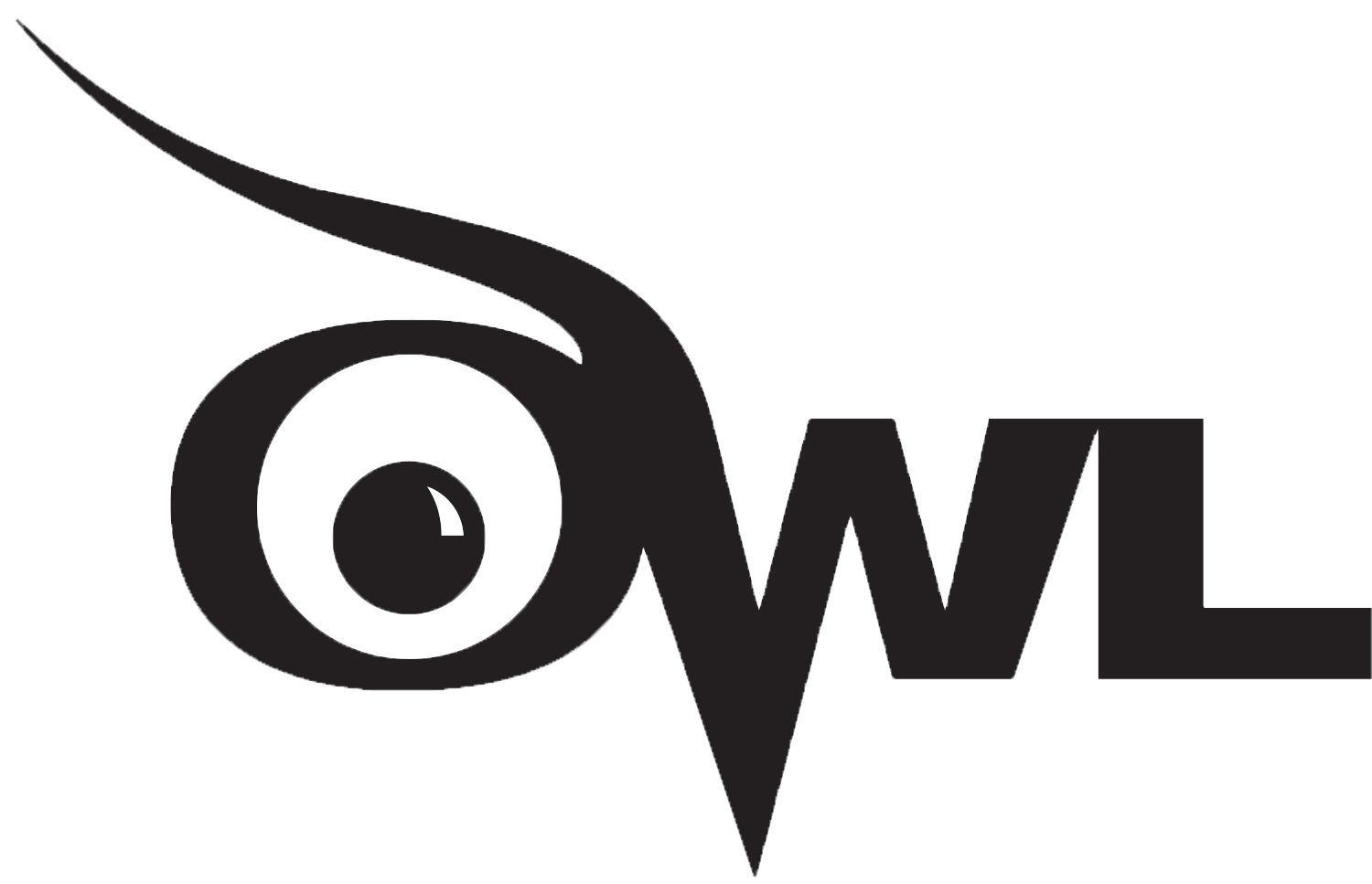 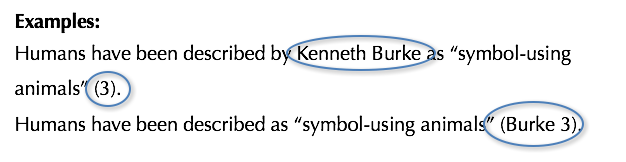 [Speaker Notes: In-text Citations for Print Sources with Known Author

For print sources like books, magazines, scholarly journal articles, and newspapers, provide a signal word or phrase (usually the author’s last name) and a page number. If you provide the signal word/phrase in the sentence, you do not need to include it in the parenthetical citation. These examples must correspond to an entry that begins with Burke, which will be the first thing that appears on the left-hand margin of an entry in the works-cited list (as noted in the corresponding entry on this slide). See comments from previous slide.]
With Unknown Author
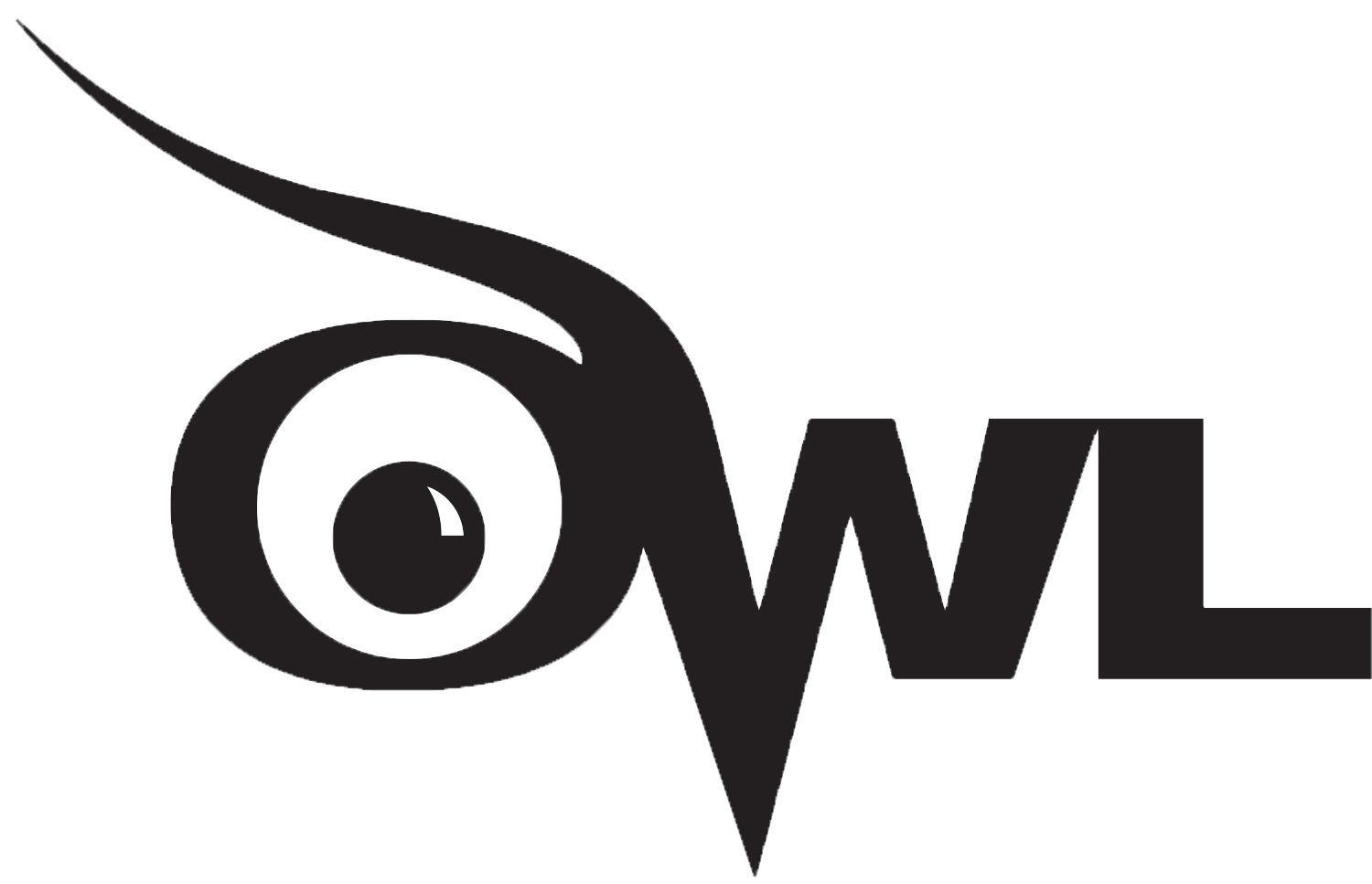 How to cite a work with no known author:
We see so many global warming hotspots in North America likely because this region has “more readily accessible climatic data and more comprehensive programs to monitor and study environmental change…” (“Impact of Global Warming” 6).
[Speaker Notes: In-text Citations for Print Sources with No Known Author

When a source has no known author, use a shortened title of the work instead of an author name. Place the title in quotation marks if it's a short work (e.g. articles) or italicize it if it's a longer work (e.g. plays, books, television shows, entire websites) and provide a page number.

In this example, since the reader does not know the author of the article, an abbreviated title of the article appears in the parenthetical citation which corresponds to the full name of the article which appears first at the left-hand margin of its respective entry in the works-cited list. Thus, the writer includes the title in quotation marks as the signal phrase in the parenthetical citation in order to lead the reader directly to the source on the works-cited page. See comments from previous slide.]
With Unknown Author
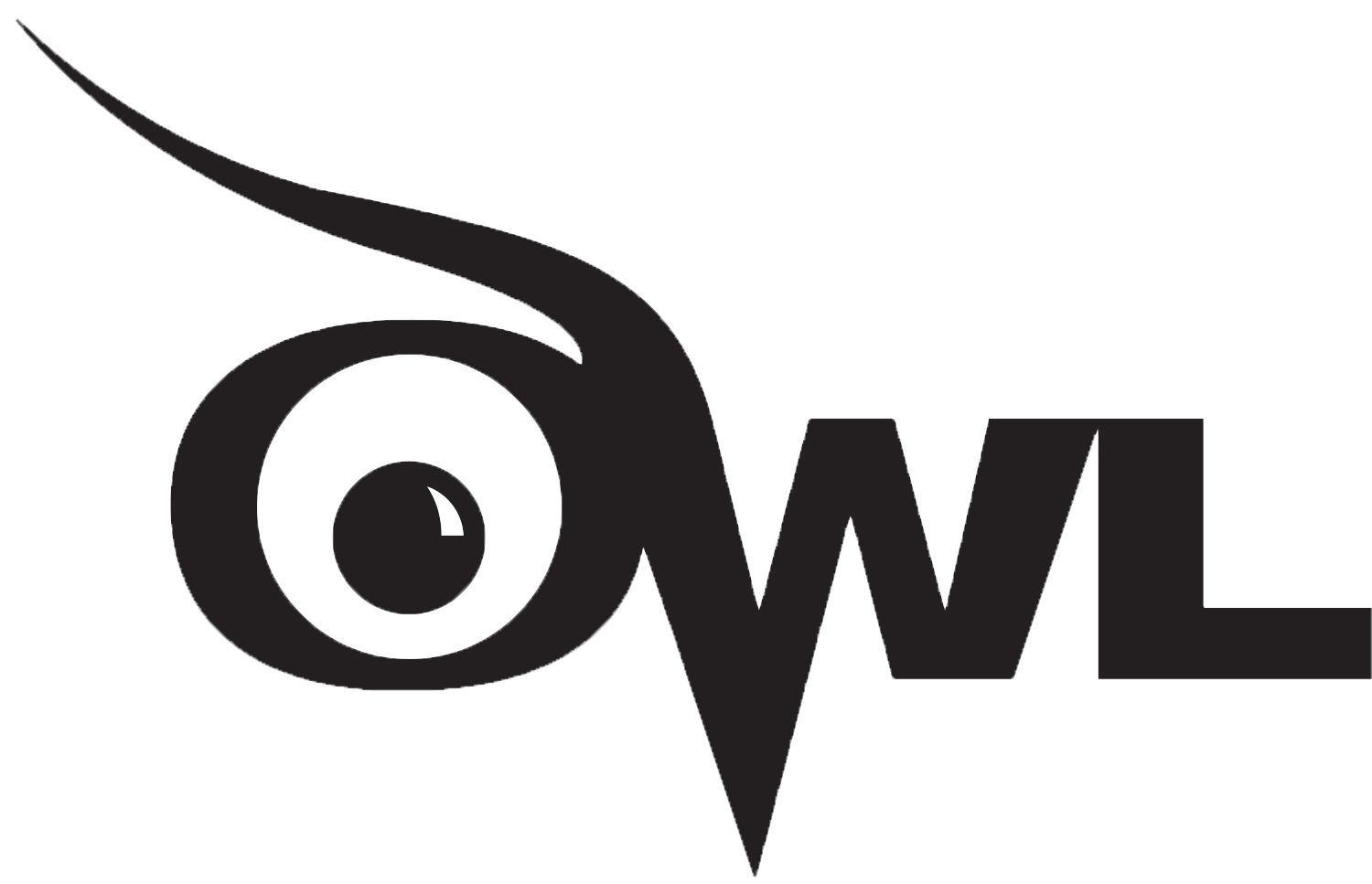 Corresponding Entry in the List of Works Cited:
“The Impact of Global Warming in North America.” Global 	Warming: Early Signs. 1999. Accessed 23 Mar. 2009.
[Speaker Notes: And this is how the works-cited listing should look. While this entry is technically correct, it would help your readers more readily access the source if you include the URL here (it would go before the access date).]
Other In-Text Citations 7
Sources without page numbers
In-text example:
Disability activism should work toward “creating a habitable space for all beings” (Garland-Thomson).

Corresponding works-cited entry:

Garland-Thomson, Rosemarie. “Habitable Worlds.” Critical Disability 
     Studies Symposium. Feb. 2016, Purdue University, Indiana.  
     Address.
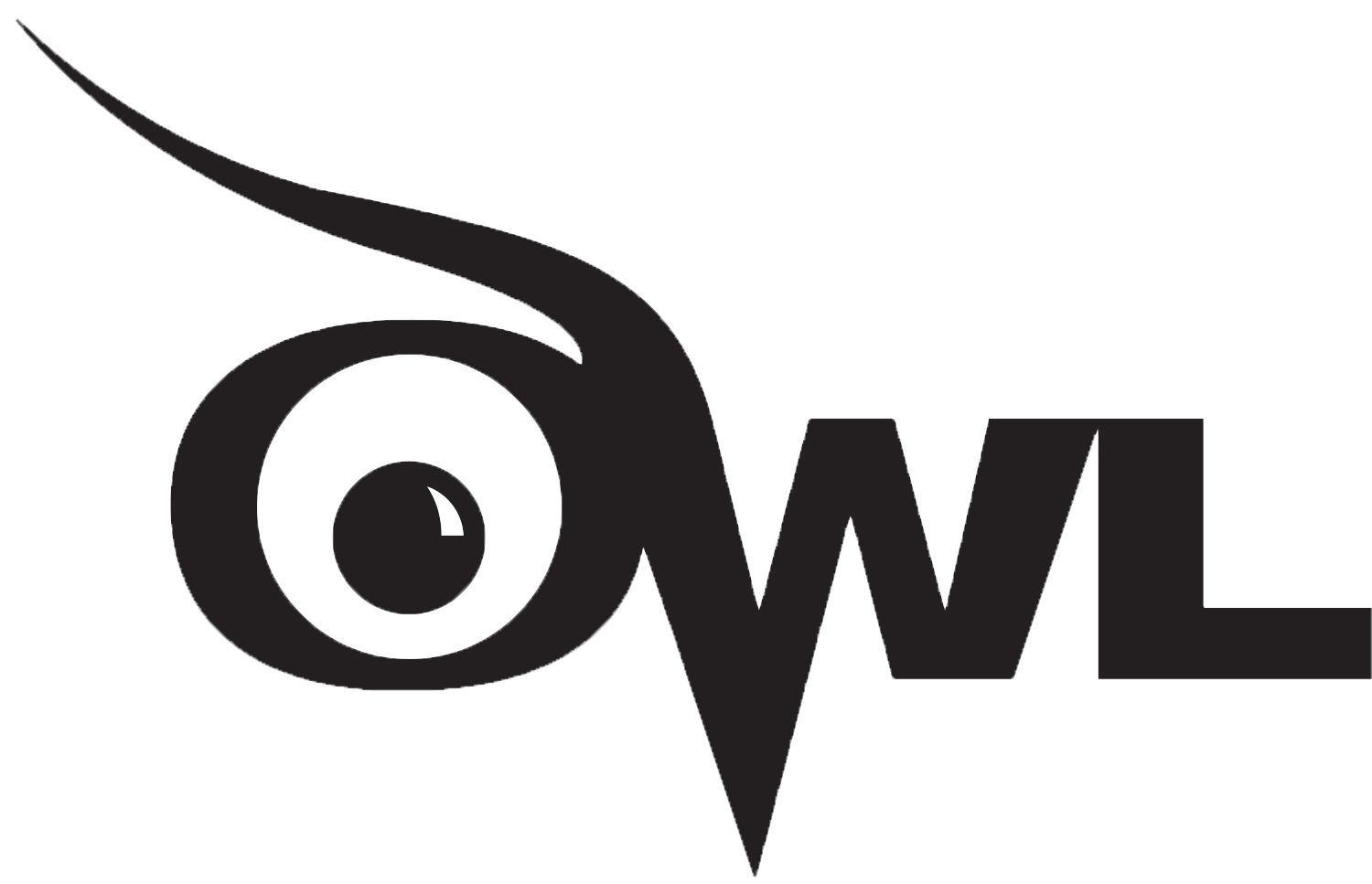 [Speaker Notes: When a source has no page numbers or any other kind of part number, no number should be given in a parenthetical citation. Do not count unnumbered paragraphs, pauses, or other parts. This is an example of how to cite a direct quotation from an oral address.]
Formatting Short Quotations (in Prose)
Short prose quotations
In-text example:

According to some, dreams express “profound aspects of personality” (Foulkes 184), though others disagree.
According to Foulkes's study, dreams may express “profound aspects of personality” (184).
Is it possible that dreams may express “profound aspects of personality” (Foulkes 184)?
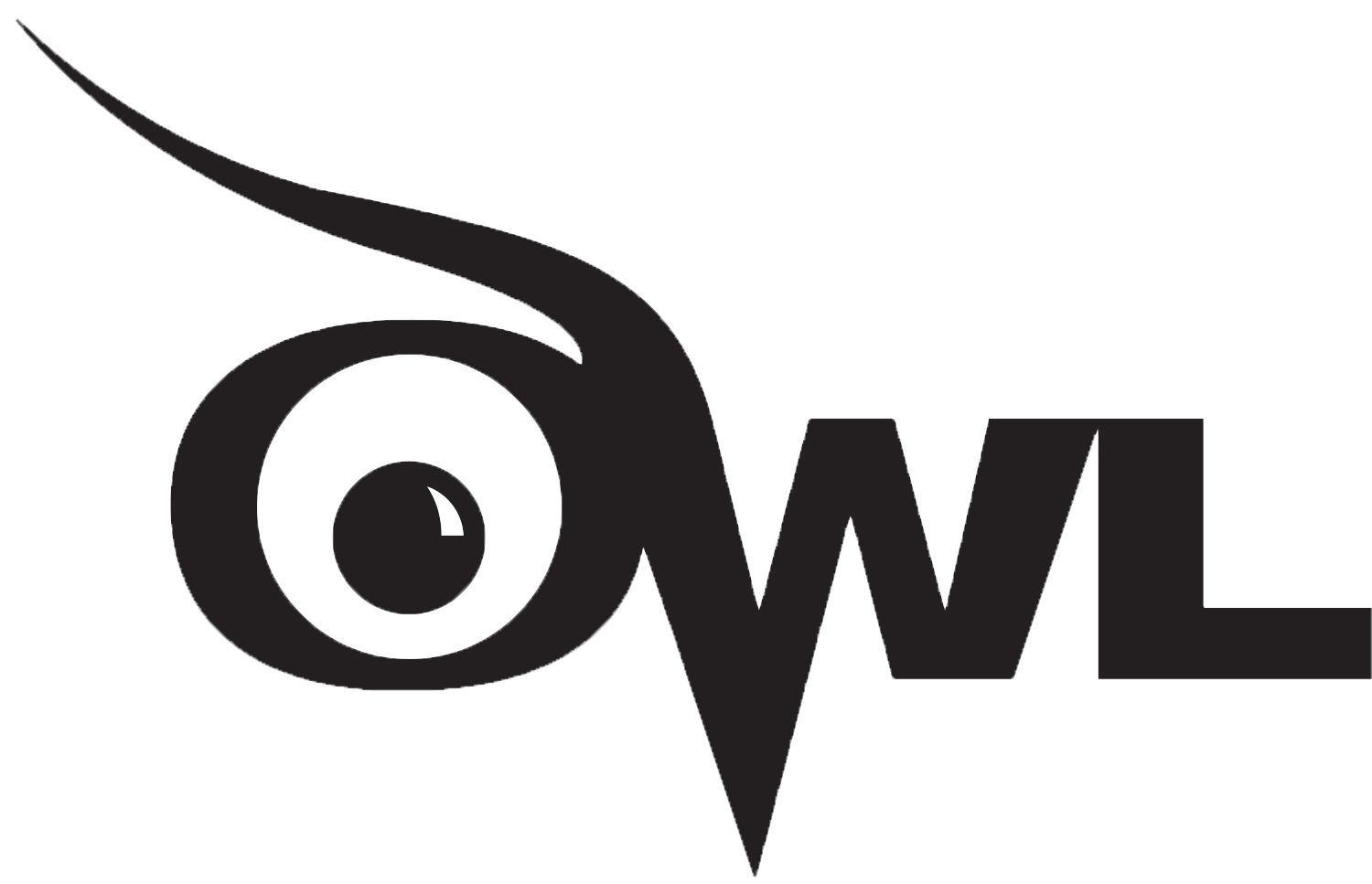 [Speaker Notes: Short Quotations
If a prose quotation runs no more than four lines and requires no special emphasis, put it in quotation marks and incorporate it into the text.. Provide the author and specific page citation in the text, and include a complete entry in the works-cited page. Punctuation marks such as periods, commas, and semicolons should appear after the parenthetical citation. Question marks and exclamation points should appear within the quotation marks if they are a part of the quoted passage but after the parenthetical citation if they are a part of your text.]
Formatting Long Quotations (in Prose)
Quoting more than four lines of prose
In-text example:
Nelly Dean treats Heathcliff poorly and dehumanizes him throughout her narration:
	They entirely refused to have it in bed with them, or even in their room, 	and 	I had no more sense, so, I put it on the landing of the stairs, hoping it 	would be gone on the morrow. By chance, or else attracted by hearing his 	voice, it crept to Mr. Earnshaw's door, and there he found it on quitting his 	chamber. Inquiries were made as to how it got there; I was obliged to 	confess, and in recompense for my cowardice and inhumanity was sent 	out of the house. (Bronte 78)
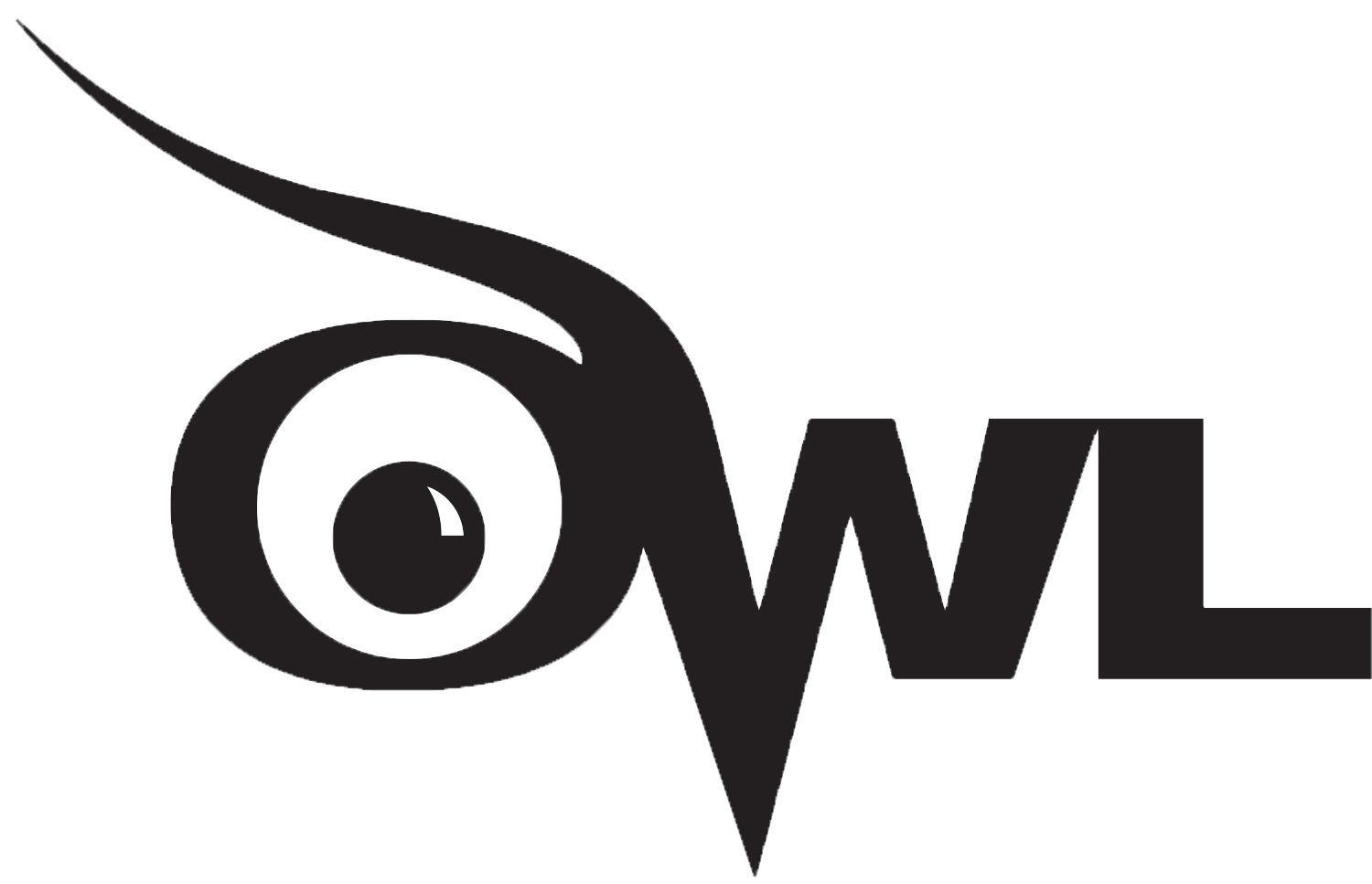 [Speaker Notes: In quotations that are five or more lines of text, start the quotation on a new line, with the entire quote indented half an inch from the left margin; maintain double-spacing. Do not indent the first line an extra amount or add quotation marks not present in the original. Use a colon to introduce the quotation (unless your introductory wording does not require punctuation). Your parenthetical citation should come after the closing punctuation mark. Note: If a new paragraph begins in the middle of the quotation, indent its first line.]
Adding/Omitting Words
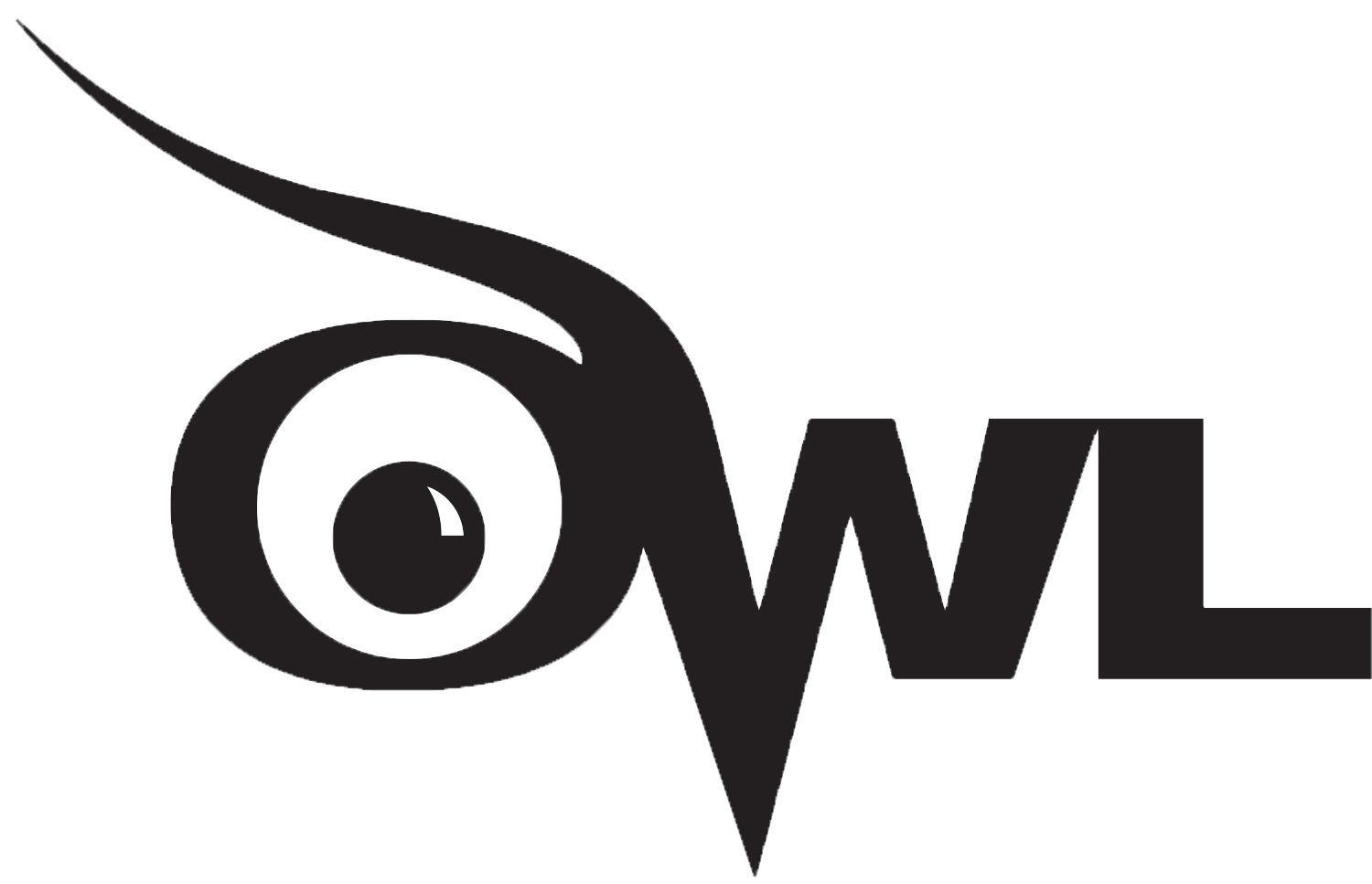 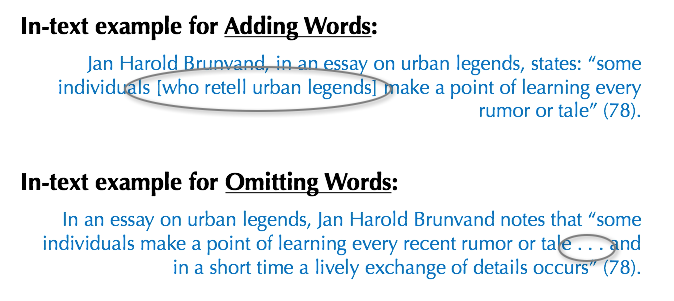 [Speaker Notes: Adding or Omitting Words In Quotations

If you add a word or words in a quotation, you should put brackets around the words to indicate that they are not part of the original text. This is illustrated in the first example on this slide.

If you omit a word or words from a quotation, you should indicate the deleted word or words by using ellipsis marks, which are three periods ( . . . ) preceded and followed by a space. Please note that brackets are not needed around ellipses unless adding brackets would clarify your use of ellipses. This is illustrated in the second example on this slide.]
Works Cited: The Basics
Each entry in the list of works cited is made up of core elements given in a specific order. 
The core elements should be listed in the order in which they appear here. Each element is followed by the punctuation mark shown here.
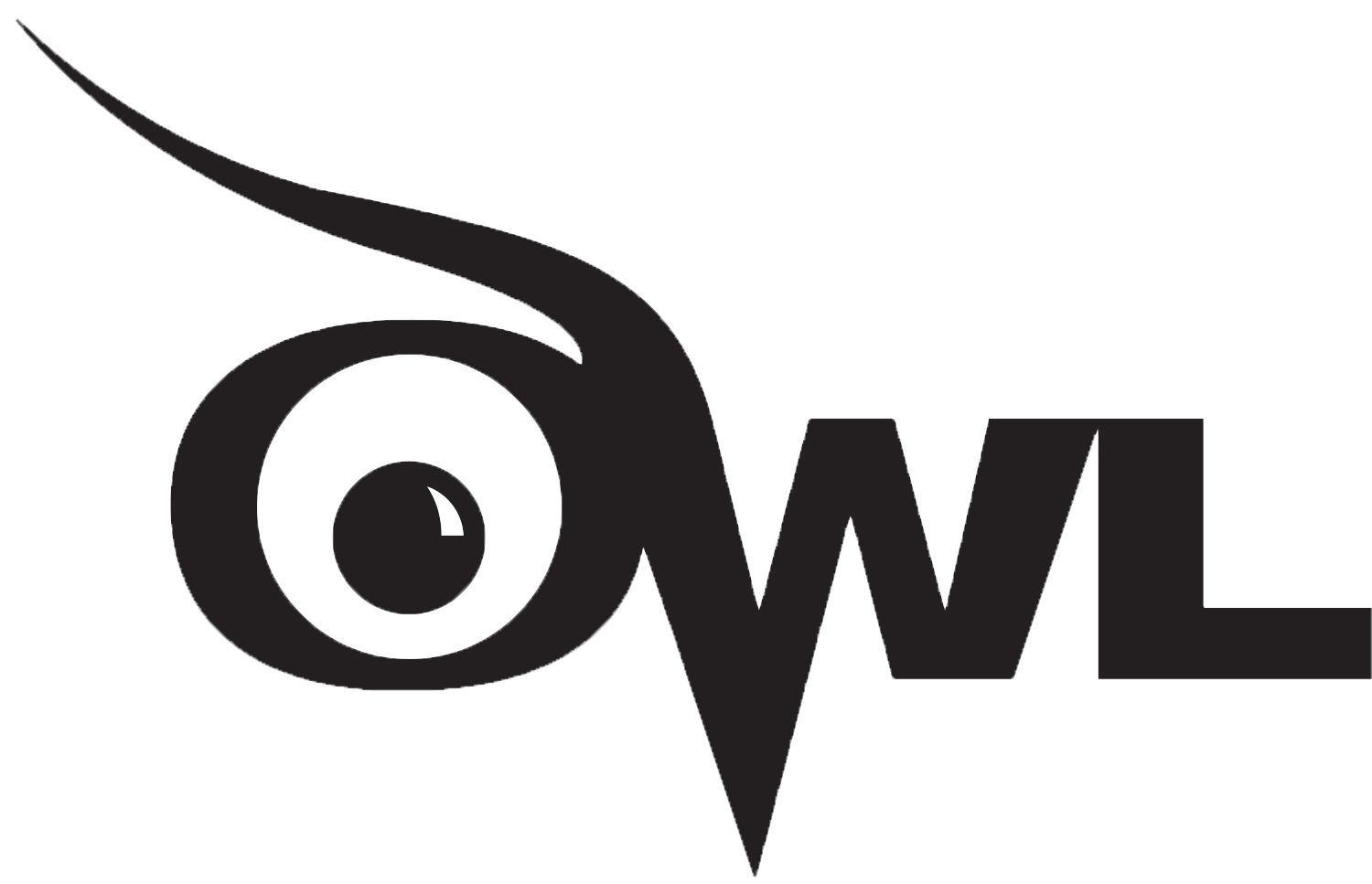 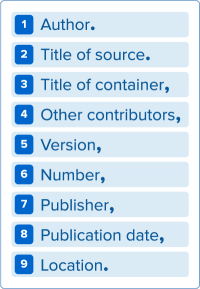 [Speaker Notes: While earlier editions of the MLA Handbook showed writers how to create a works-cited entry based on the source’s publication format (book, periodical, film, etc.), the updated 8th edition demonstrates that documentation should be created by consulting the list of core elements. Rather than asking: “how do I cite a book, DVD, or webpage,” the writer now creates an entry by looking at the list of core elements– which are facts common to most works– and assembling them in a specific order. 
These changes have been made to reflect the differences in how we consult works. In the updated model, the writer should ask: “who is the author?” and “what is the title?”, regardless of the nature of the source. The following slides will explain each of the core elements, and how they might differ from one medium to another.]
Works-cited List: Author
Author.

Begin the entry with the author’s last name, followed by a comma and the rest of the name, as presented in the work. End this element with a period.
 
Examples:

Baron, Naomi S. “Redefining Reading: The Impact of Digital 
     Communication Media.” PMLA, vol. 128, no. 1, Jan. 2013, pp.  
     193-200.

Jacobs, Alan. The Pleasures of Reading in an Age of Distraction. 	Oxford UP, 2011.
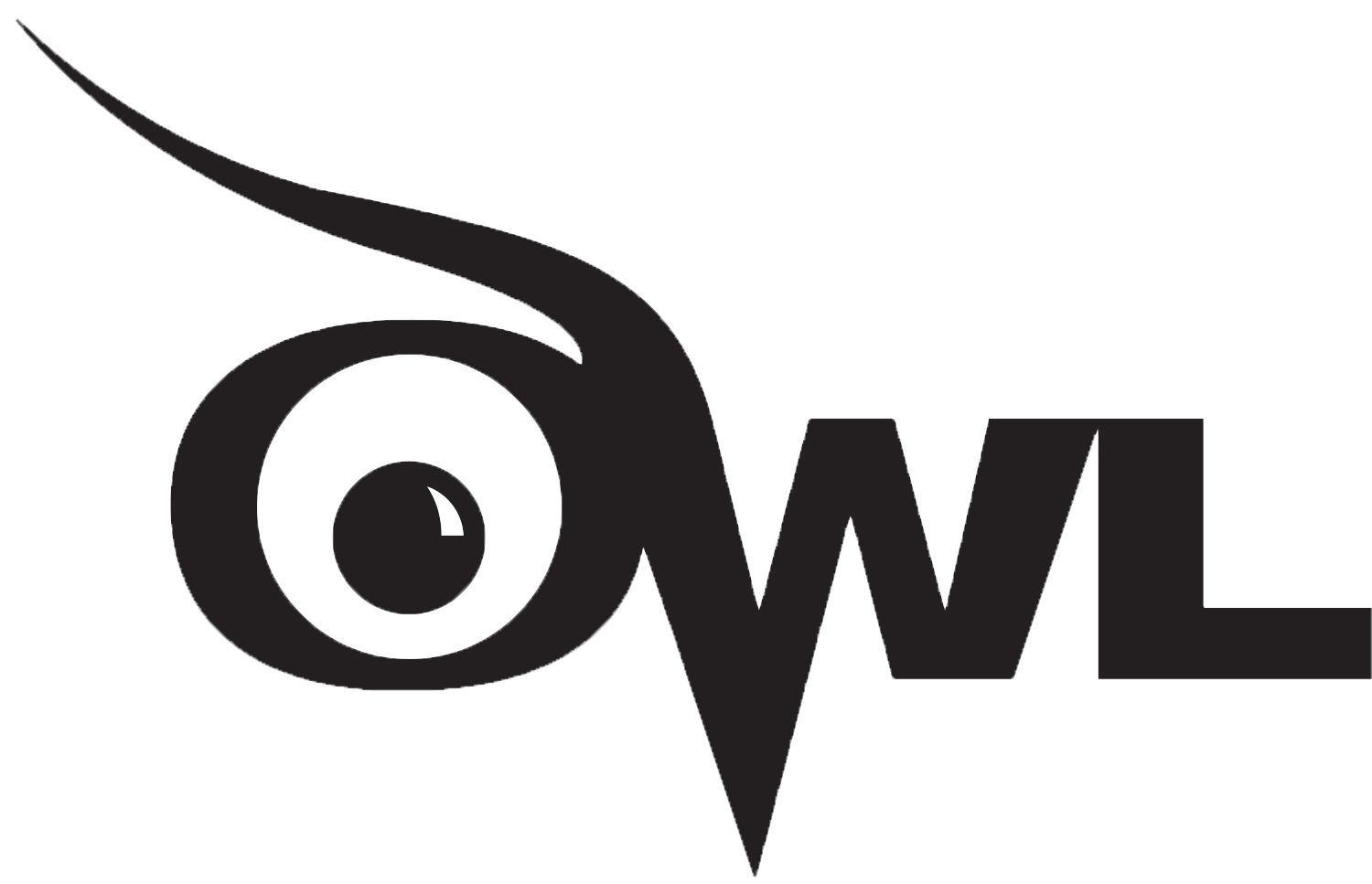 [Speaker Notes: While these examples are in different mediums (the first one is a periodical, the second is a printed book), they are both formatted according to the list of key elements. Note: there are other types of author situations, such as multiple authors, translators, editors, corporate authors, performers, and pseudonyms (such as online user names). Refer to the 8th edition handbook or the MLA online Style Center https://style.mla.org/ for more information.]
Works-cited List: Title of Source
Title of source.
Books and websites should be in italics:
   
	Hollmichel, Stefanie. So Many Books. 2003-13, somanybooksblog.com.

	Linett, Maren Tova. Modernism, Feminism, and Jewishness. Cambridge 			UP, 2007.

Periodicals (journal, magazine, newspaper article), television episodes, and songs should be in quotation marks:
 
	Beyoncé. “Pretty Hurts.” Beyoncé, Parkwood Entertainment, 2013, 
		www.beyonce .com/album/beyonce/?media_view=songs.

	Goldman, Anne. “Questions of Transport: Reading Primo Levi Reading  
		Dante.” The Georgia Review, vol. 64, no. 1, 2010, pp. 69-88.
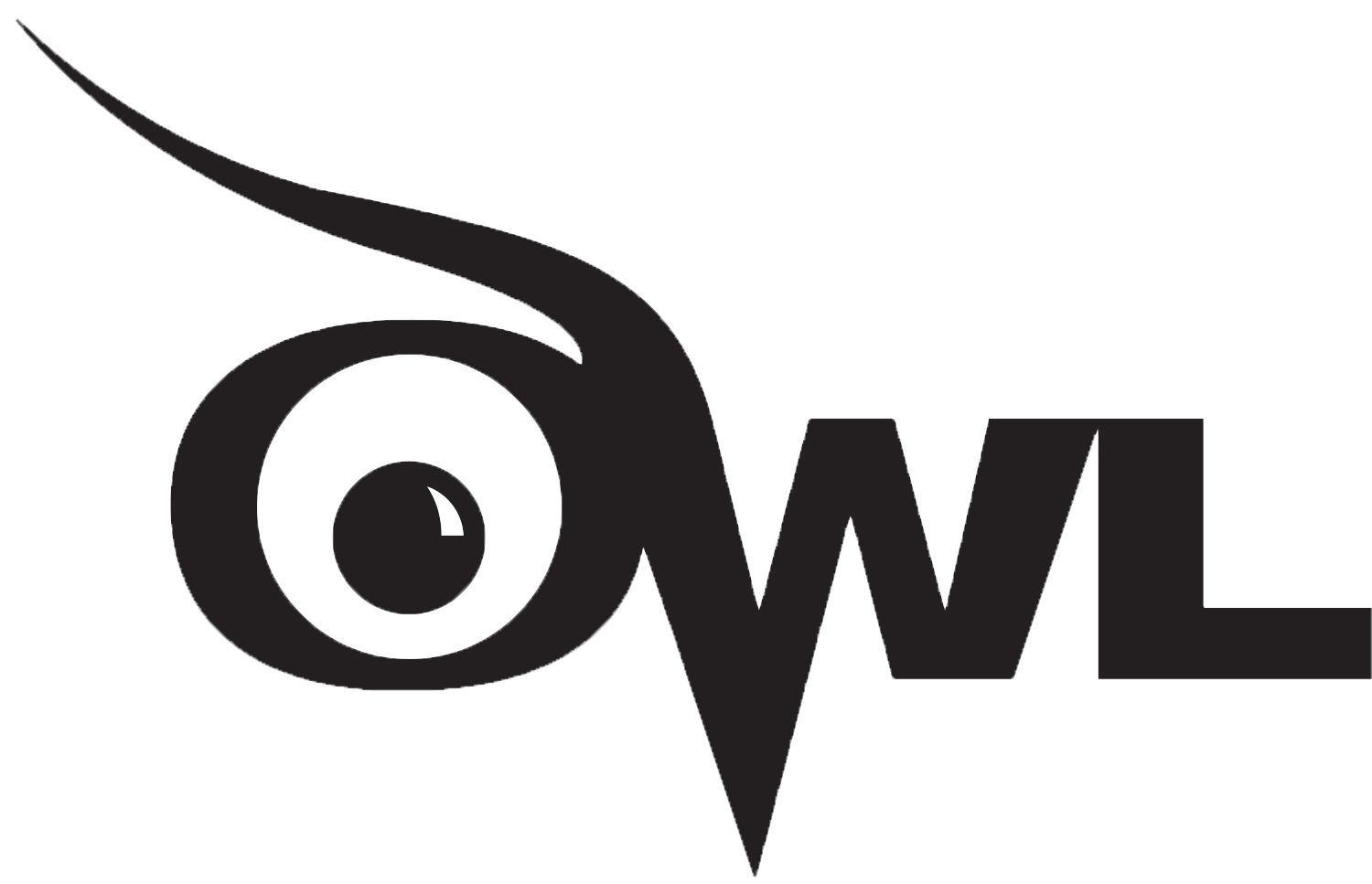 [Speaker Notes: The title of the source should follow the author’s name. Depending upon the type of source, it should be listed in italics or quotation marks.]
Works-cited List: Title of Container
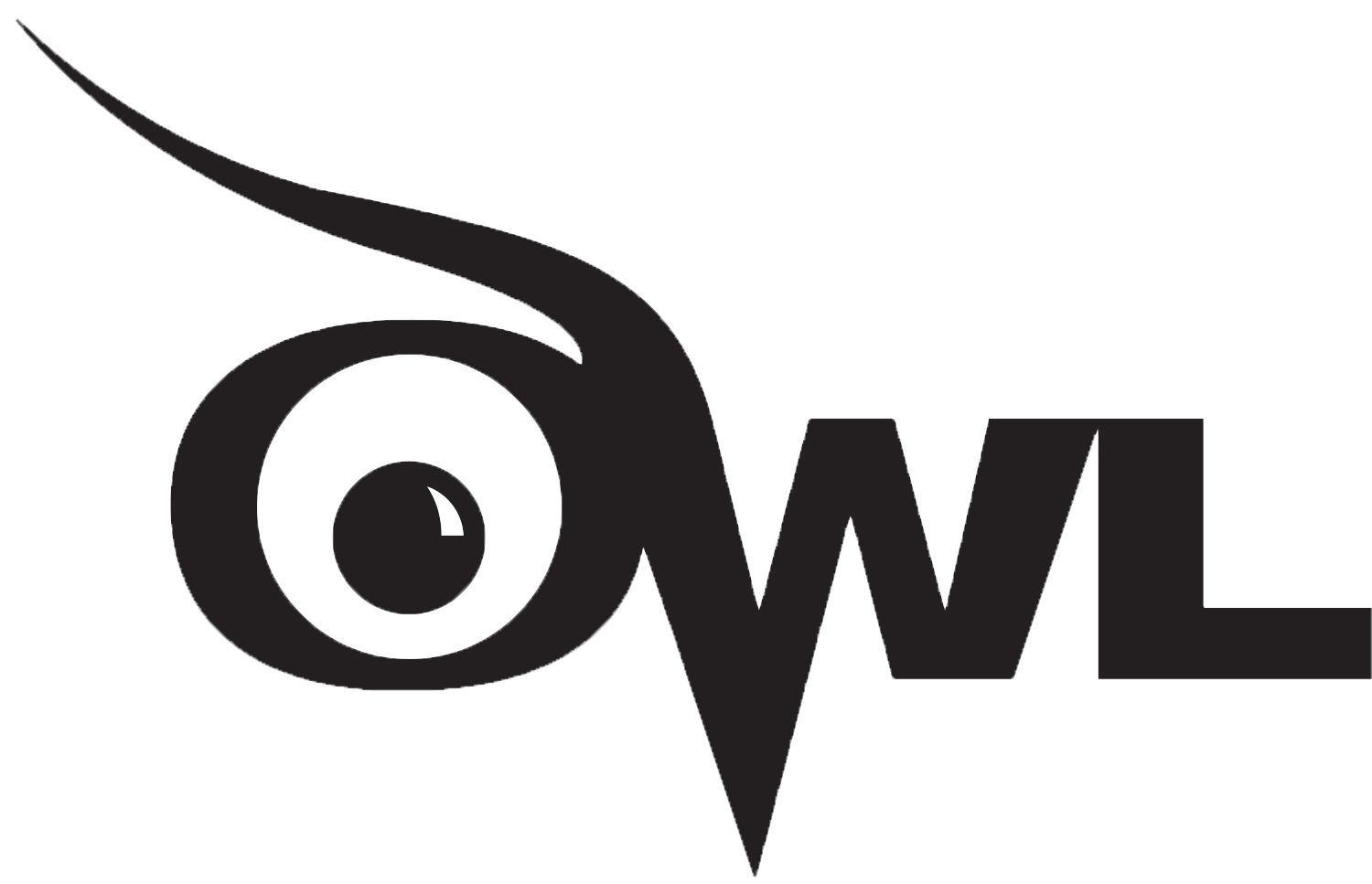 Title of container,
Examples:

Bazin, Patrick. “Toward Metareading.” The Future of the Book, edited by 	Geoffrey Nunberg, U of California P, 1996, pp. 153-68.
 
Hollmichel, Stefanie. “The Reading Brain: Differences between Digital 	and Print.” So Many Books, 25 Apr. 2013, 	somanybooksblog.com/2013/04/25/the-reading-brain-	differences-between-digital-and-print/.

“Under the Gun.” Pretty Little Liars, season 4, episode 6, ABC Family, 	16 July 2013. Hulu, hulu.com/watch/511318.
[Speaker Notes: Containers are the larger wholes in which the source is located. For example, if you want to cite a poem that is listed in a collection of poems, the individual poem is the source, while the larger collection is the container. The title of the container is usually italicized and followed by a comma, since the information that follows next describes the container. 
In the first example, “Toward Metareading” is the title of an essay, and The Future of the Book is the title of the edited collection in which the essay appears.
The container may also be a website, which contains articles, postings, and other works.
The container may also be a television series, which is made up of episodes.]
Works-cited List: Other Contributors
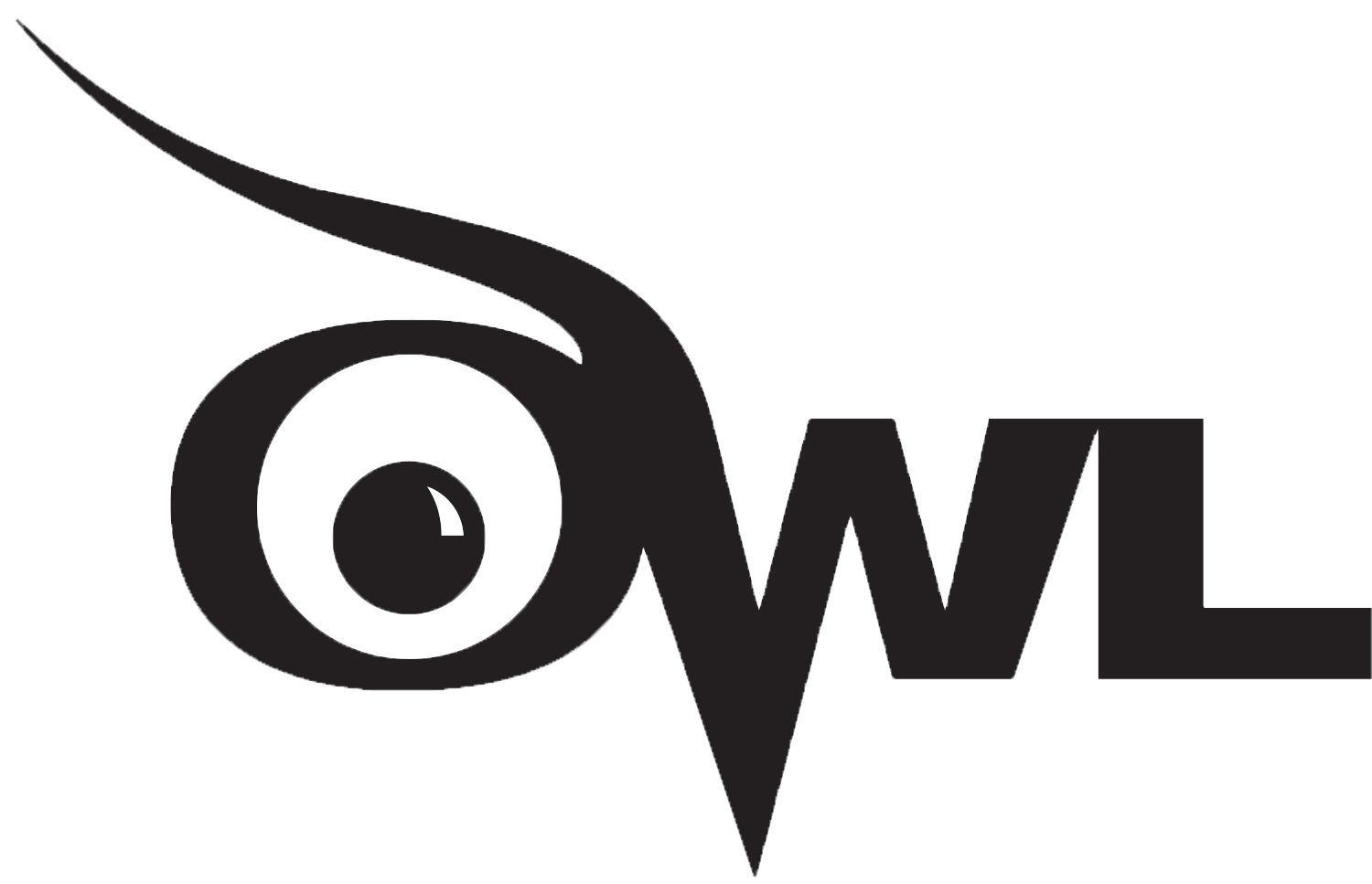 Other contributors,

Examples:

Chartier, Roger. The Order of Books: Readers, Authors, and Libraries 	in Europe between the Fourteenth and Eighteenth Centuries. 	Translated by Lydia G. Cochrane, Stanford UP, 1994.

“Hush.” Buffy the Vampire Slayer, created by Joss Whedon, 	performance by Sarah Michelle Gellar, season 4, episode 10, 	Mutant Enemy, 1999.
 
Woolf, Virginia. Jacob’s Room. Annotated and with an introduction by 	Vara Neverow, Harcourt, Inc., 2008.
[Speaker Notes: In addition to the author, there may be other contributors to the source who should be credited, such as editors, illustrators, performers, translators, etc. If their contributions are relevant to your research, or necessary to identify the source, include their names in your documentation.
 
Note: In the eighth edition, terms like editor, illustrator, translator, etc., are no longer abbreviated.]
Works-cited List: Version
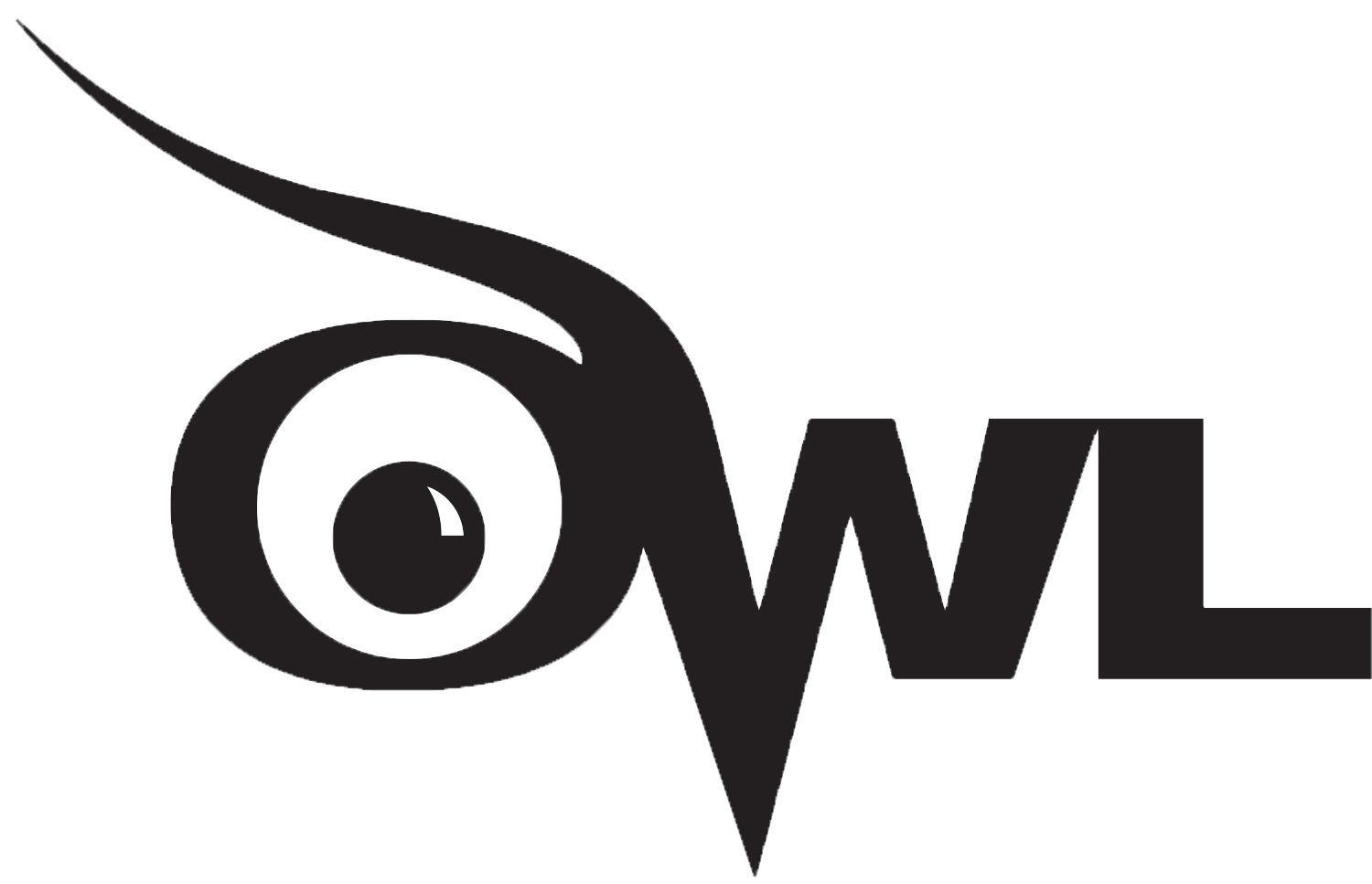 Version,

If a source is listed as an edition or version of a work, include it in your citation.
 
The Bible. Authorized King James Version, Oxford UP, 1998.
 
Newcomb, Horace, editor. Television: The Critical View. 7th ed., Oxford 
	UP, 2007.

Scott, Ridley, director. Blade Runner. 1982. Performance by Harrison 
	Ford, director’s cut, Warner Bros., 1992.
[Speaker Notes: Books are commonly issued in versions called editions. A revised edition of a book may be labeled revised edition, or be numbered (second edition, etc.). A a film may be released in different versions, such as expanded or director’s cut.]
Works-cited List: Number
Number,

If a source is part of a numbered sequence, such as a multi-volume book, or journal with both volume and issue numbers, those numbers must be listed in your citation.
 
Baron, Naomi S. “Redefining Reading: The Impact of Digital 
	Communication Media.” PMLA, vol. 128, no. 1, Jan. 2013, pp. 	193-200.
 
“Hush.” Buffy the Vampire Slayer, created by Joss Whedon, 	performance by Sarah Michelle Gellar, season 4, episode 10, 	Mutant Enemy, 	1999.
 
Wellek, René. A History of Modern Criticism, 1750-1950. Vol. 5, Yale 	UP, 1986.
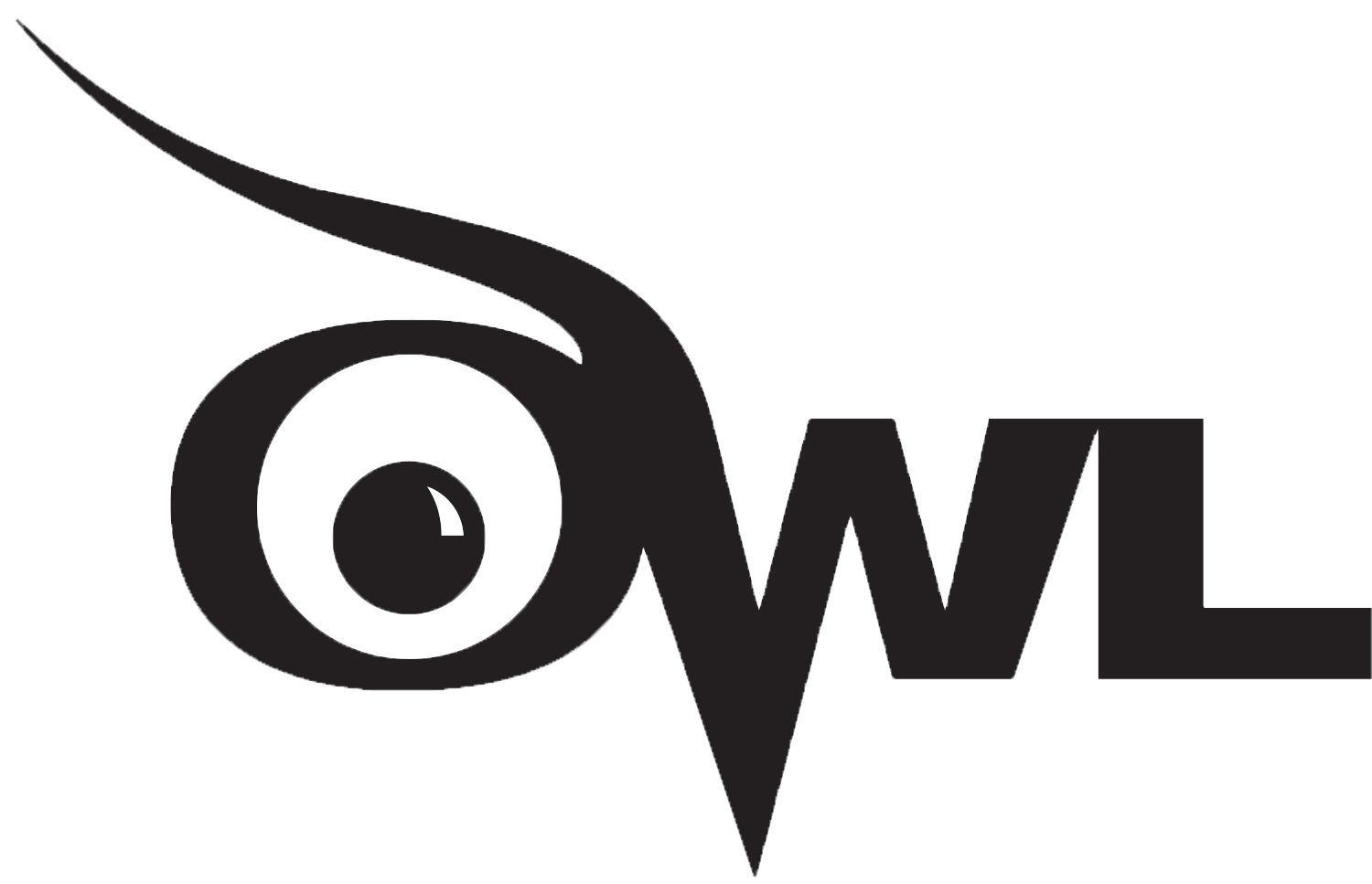 [Speaker Notes: If your source uses another numbering system, include the number in your entry, preceded by a term that identifies the kind of division the number refers to.]
Works-cited List: Publisher
Publisher,

The publisher produces or distributes the source to the public. If there is more than one publisher, and they are all are relevant to your research, list them in your citation, separated by a forward slash (/).

Examples: 
Harris, Charles “Teenie.” Woman in a Paisley Shirt behind Counter in  
	Record Store. Teenie Harris Archive, Carnegie Museum of Art, 	Pittsburgh, teenie.cmoa.org/interactive/index.html#date08.
 
Jacobs, Alan. The Pleasures of Reading in an Age of Distraction. 	Oxford UP, 2011.
 
Kuzui, Fran Rubel, director. Buffy the Vampire Slayer. Twentieth 	Century Fox, 1992.
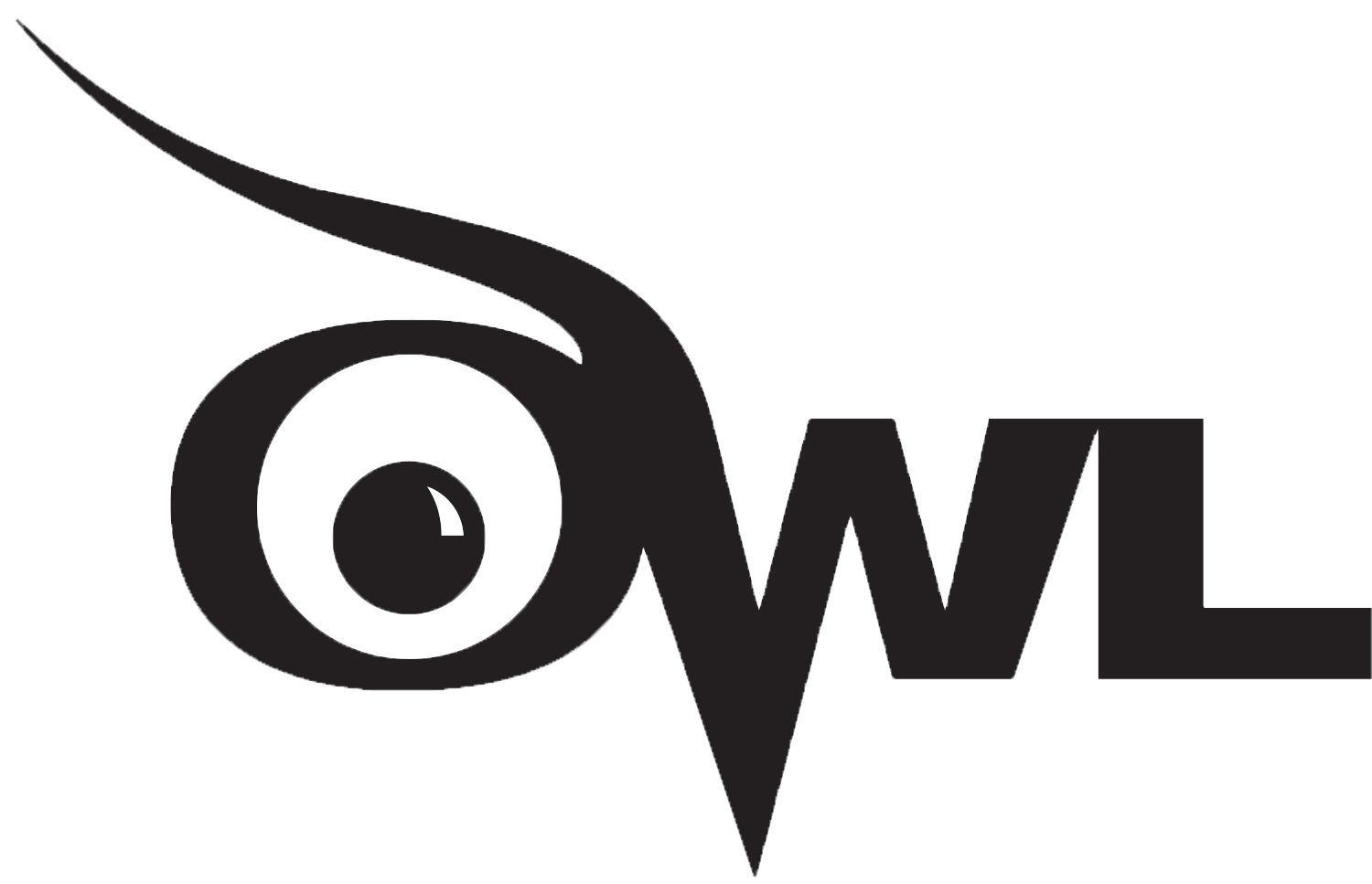 [Speaker Notes: Note: the publisher’s name need not be included in the following sources: periodicals, works published by their author or editor, a Web cite whose title is the same name as its publisher, a Web cite that makes works available but does not actually publish them (such as YouTube, WordPress, or JSTOR).]
Works-cited List: Publication Date
Publication date,

The same source may have been published on more than one date, such as an online version of an original source. When the source has more than one date, use the date that is most relevant to your use of it.

Belton, John. “Painting by the Numbers: The Digital Intermediate.” 	Film Quarterly, vol. 61, no. 3, Spring 2008, pp. 58-65.

“Hush.” Buffy the Vampire Slayer, created by Joss Whedon, 	performance by Sarah Michelle Gellar, season 4, Mutant Enemy, 	1999.
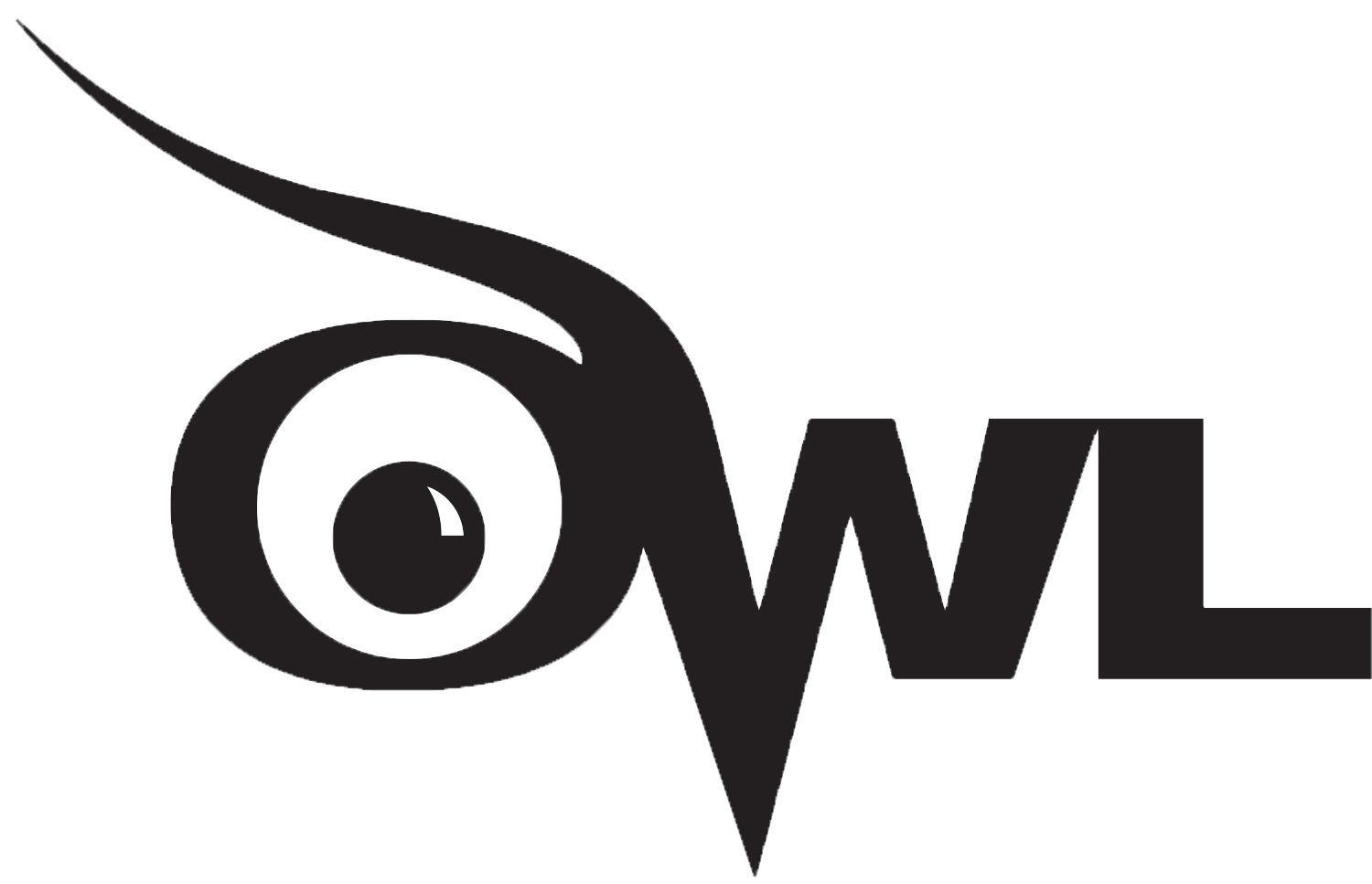 [Speaker Notes: If you’re unsure about which date to use, go with the date of the source’s original publication.

In the first example, the periodical’s publication schedule goes by season. So document the volume (61), the issue number (3), and the issue (Spring 2008). 
In the second example, Mutant Enemy is the primary production company, and “Hush” was released in 1999. This is the way to create a general citation for a television episode.]
Works-cited List: Location
Location,

Be as specific as possible in identifying a work’s location.

Examples:

Adiche, Chimamanda Ngozi. “On Monday of Last Week.” The Thing 
	around Your Neck, Alfred A. Knopf, 2009, pp. 74-94.

Deresiewicz, William. “The Death of the Artist—and the Birth of the 	Creative Entrepreneur.” The Atlantic, 28 Dec. 2014,   
       www.theatlantic.com/magazine/archive/2015/01/the-death-of-the- 
       artist-and-the-birth-of-the-creative-entrepreneur/383497/.

Bearden, Romare. The Train. 1975, Museum of Modern Art, New York.
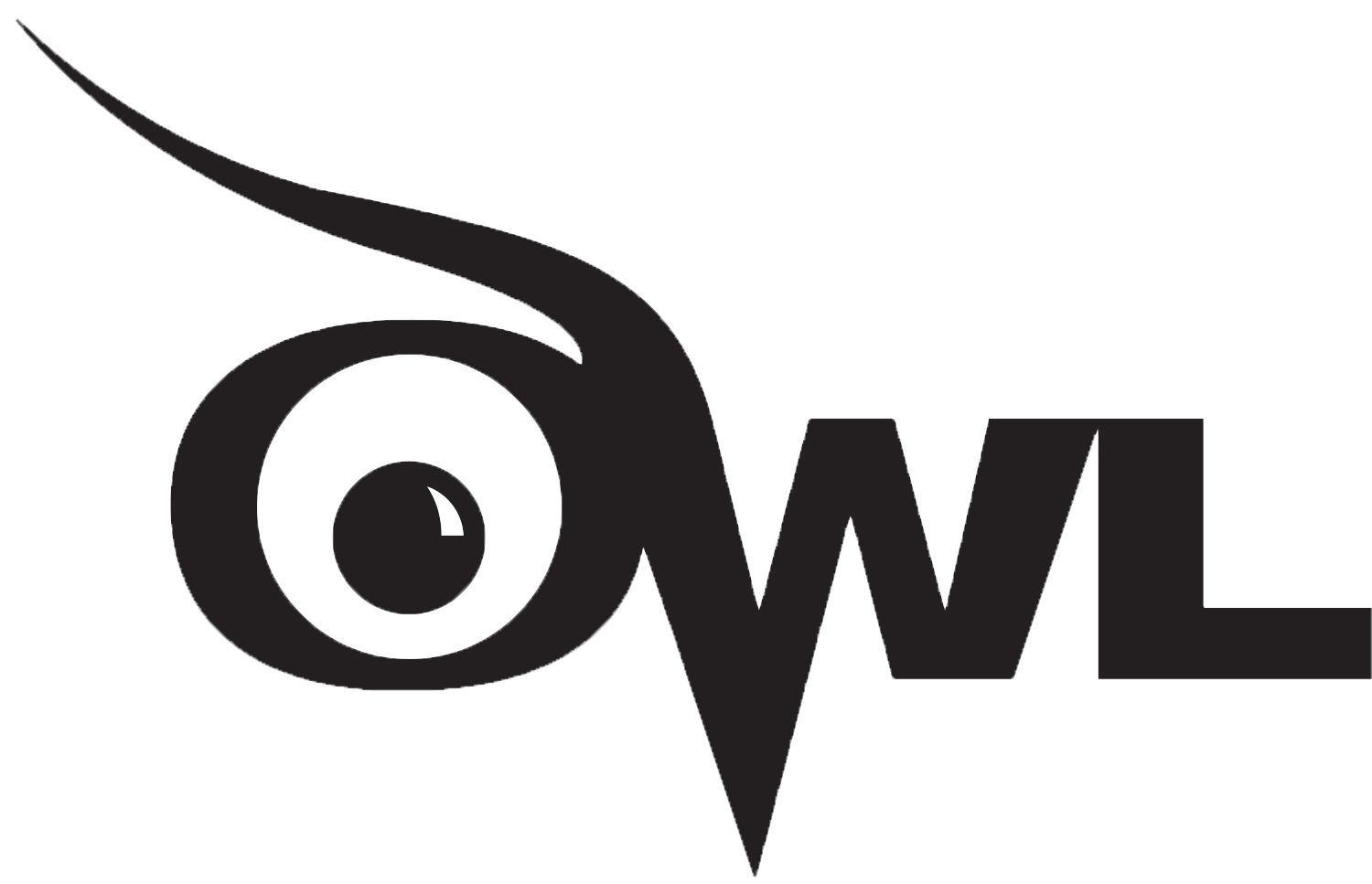 [Speaker Notes: First example: an essay in a book, or an article in journal should include page numbers.
Second example: The location of an online work should include a URL.
Third example: A physical object that you experienced firsthand should identify the place of location.]
Works-cited List: Optional Elements
Optional elements:

URLs
	
DOIs (digital object identifier)

	Chan, Evans. “Postmodernism and Hong Kong Cinema.” 				Postmodern Culture, vol. 10, no. 3, May 2000. Project 			Muse, doi: 10.1353/pmc.2000.0021.

Date of access

	“Under the Gun.” Pretty Little Liars, season 4, episode 6, ABC 			Family, 16 July 2013. Hulu,
			www.hulu.com/watch/511318. Accessed 23 July 2013.
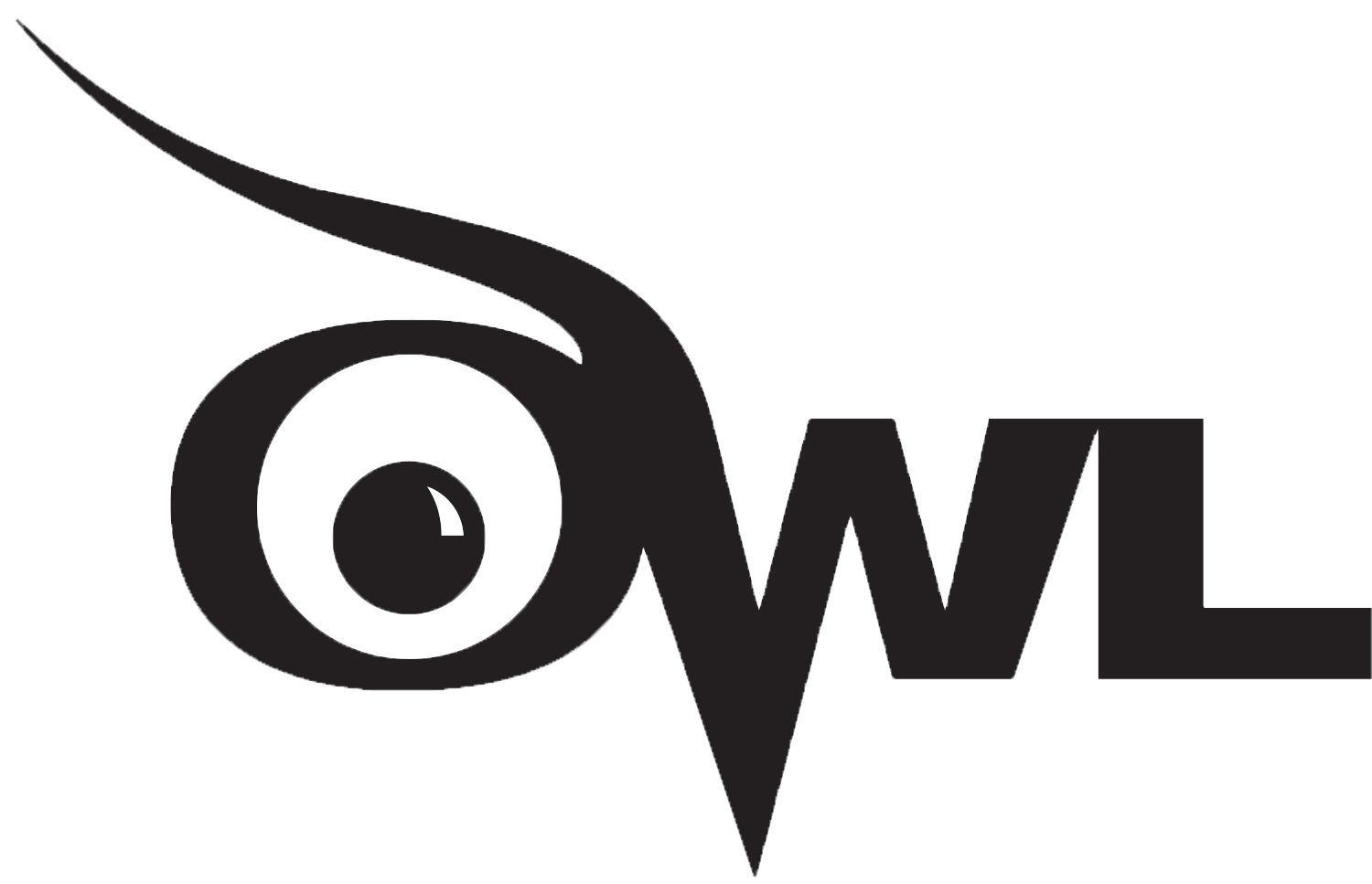 [Speaker Notes: URLs: use at your instructor’s discretion.
DOIs: a series of digits and letters that leads to the location of an online source. Articles in journals are often assigned DOIs to ensure that the source is locatable, even if the URL changes. If your source is listed with a DOI, use that instead of a URL.
Date of access: When you cite an online source, always include the date on which you accessed the material, since an online work may change or move at any time.]
The End
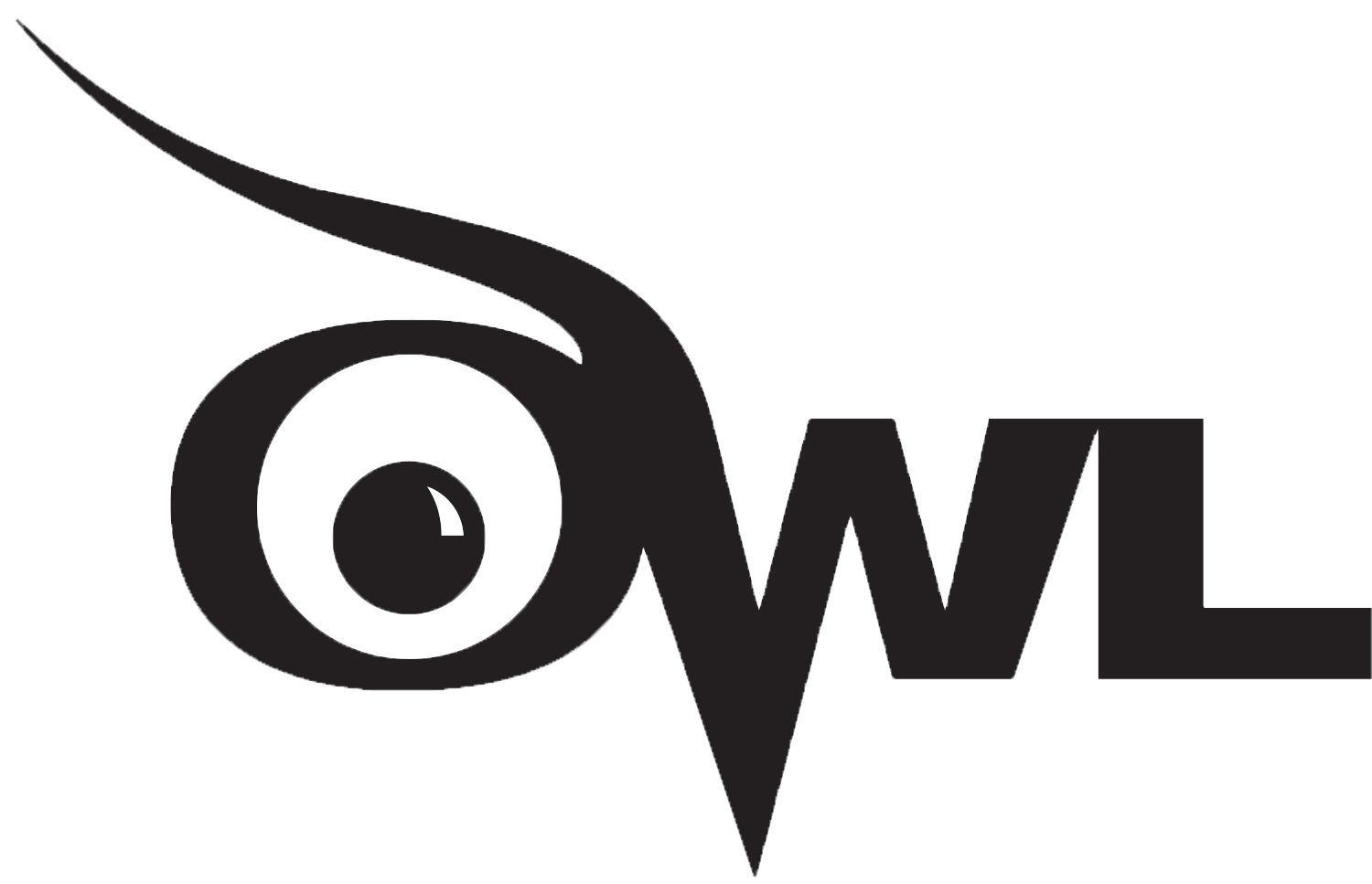 MLA 8th Edition Formatting Style Guide
Brought to you in cooperation with the Purdue Online Writing Lab